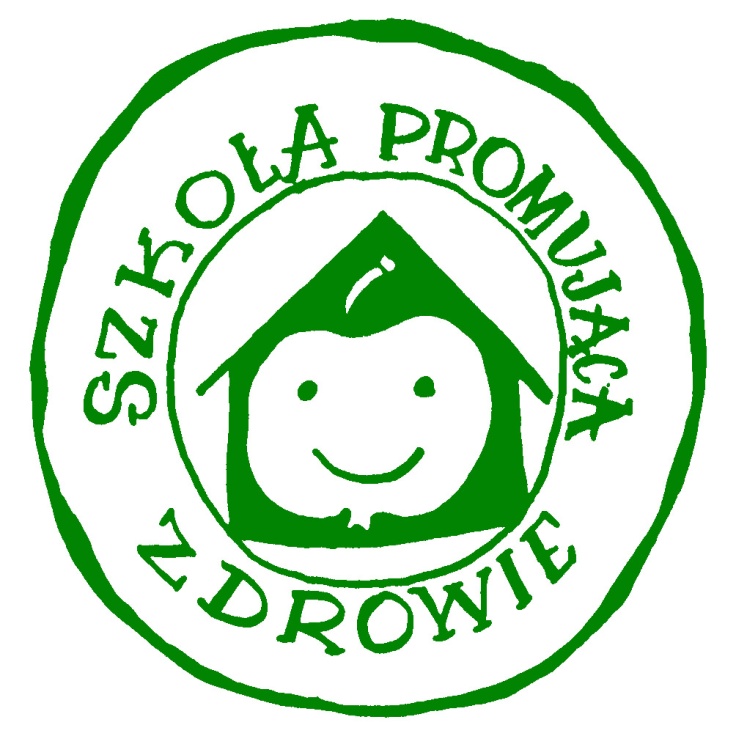 AUTOEWALUACJA DZIAŁAŃ SZKOŁY PROMUJĄCEJ ZDROWIE
MIEJSKIEJ SZKOŁY PODSTAWOWEJ Z ODDZIAŁAMI INTEGRACYJNYMI NR 2 IM. KAROLA MIARKI W KNUROWIE
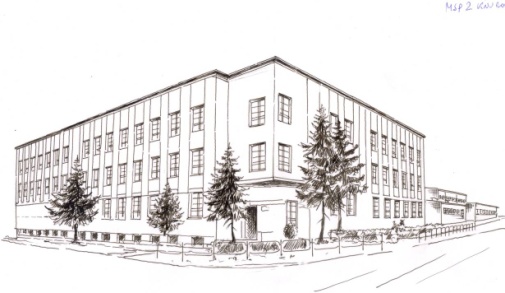 Definicja  
Szkoła promująca zdrowie to szkoła, która we współpracy z rodzicami uczniów i społecznością lokalną: - systematycznie i planowo tworzy środowisko społeczne i fizyczne sprzyjające zdrowiu i dobremu samopoczuciu społeczności szkolnej, - wspiera rozwój kompetencji uczniów i pracowników w zakresie dbałości o zdrowie przez całe życie.
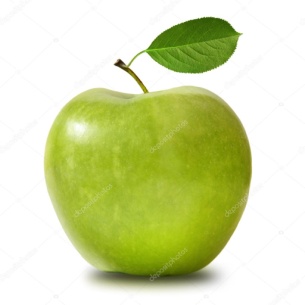 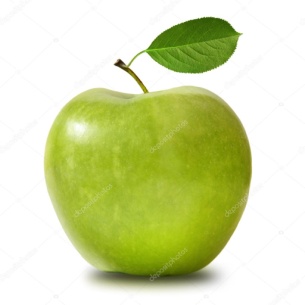 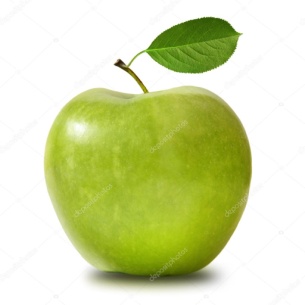 UDZIAŁ SZKOŁY W PROGRAMIE SPZ
W roku 2005 przystąpiliśmy do Programu Śląskiej Sieci Szkół Promujących Zdrowie. 21 października 2006 roku przyjęto nas do Śląskiej Sieci Szkół Promujących Zdrowie i nadano nam Certyfikat Szkoły Promującej Zdrowie, a 29 września 2010 roku otrzymaliśmy Certyfikat 2 stopnia. 
Obecnie ubiegamy się o nadanie Krajowego Certyfikatu Szkół Promujących Zdrowie.
Cel autoewaluacji

 sprawdzanie, w jakim stopniu szkoła osiąga cele określone w polskiej koncepcji SzPZ ( w odniesieniu do czterech standardów SPZ) 
 uzyskanie informacji na temat skuteczności podejmowanych działań w zakresie promocji zdrowia
 poznanie mocnych stron i osiągnięć szkoły 
 określenie problemów priorytetowych
 planowanie dalszych działań
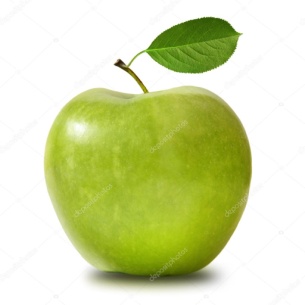 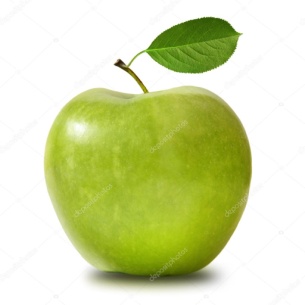 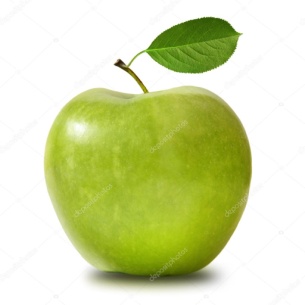 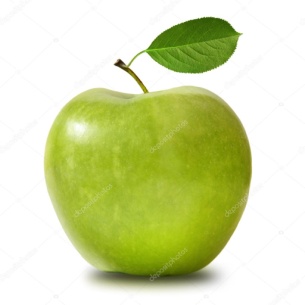 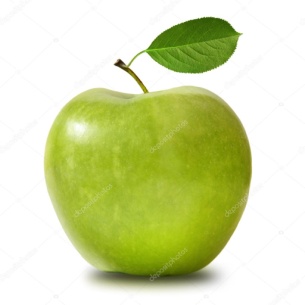 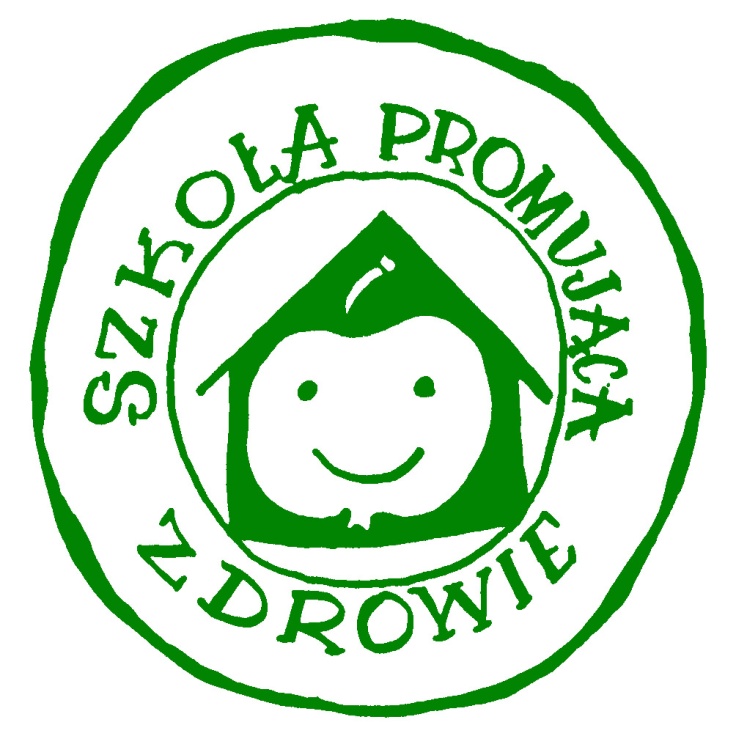 Metody i techniki badawcze w autoewaluacji
• obserwacja bezpośrednia 
• analiza dokumentów 
• wywiady z wybranymi osobami 
• badania ankietowe uczniów, nauczycieli, pracowników niepedagogicznych i rodziców
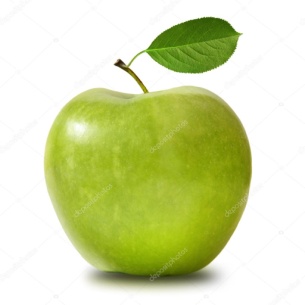 PODSUMOWANIE WYNIKÓW 
W POSZCZEGÓLNYCH STANDARDACH
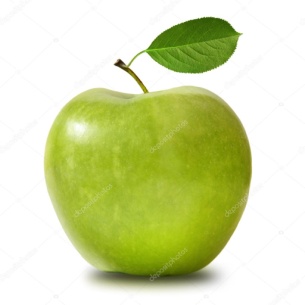 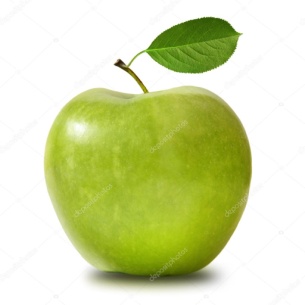 STANDARD PIERWSZY
Koncepcja pracy szkoły, jej struktura i organizacja sprzyjają uczestnictwu społeczności szkolnej w realizacji działań w zakresie promocji zdrowia oraz skuteczności i długofalowości tych działań.
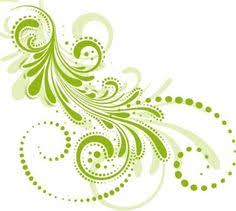 Średnia liczba punktów dla standardu pierwszego : 4,92
Mocne strony● Edukacja zdrowotna jest jednym z wiodących kierunków pracy szkoły ● Uczniowie, pracownicy szkoły i rodzice mają poczucie, że zdrowie i dobre samopoczucie jest ważną sprawą w szkole ● Promocja zdrowia należy do priorytetów szkoły i dotyczy uczniów, ich rodziców i pracowników● W szkole podejmuje się szereg działań z zakresu promocji zdrowia  Problem priorytetowy: ● Dokumentacja związana z planowaniem i ewaluacją działań w zakresie promocji zdrowia nie była prowadzona na bieżąco
STANDARD DRUGI
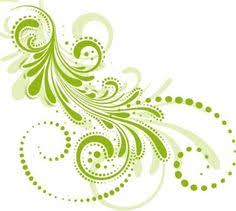 Klimat społeczny szkoły sprzyja zdrowiu i dobremu samopoczuciu uczniów, nauczycieli i innych pracowników szkoły oraz rodziców uczniów.
Podsumowanie wyników w standardzie drugim
Mocne strony● Stwarzanie uczniom, nauczycielom możliwości uczestnictwa w życiu szkoły

● Zarówno nauczyciele jak i pracownicy niepedagogiczni bardzo dobrze oceniają relacje między sobą i relacje z nauczycielami oraz wsparcie ze strony dyrekcji
 Problem priorytetowy:
● Niewystarczające zdaniem rodziców stwarzanie im możliwości uczestnictwa w życiu szkoły. 
●  W opinii kilku rodziców zarówno ich relacje z nauczycielami i dyrekcją, jak i wsparcie oferowane uczniom przez kadrę pedagogiczną nie w pełni zaspakaja ich oczekiwania.
STANDAR TRZECI
Szkoła realizuje edukację zdrowotną i program profilaktyki dla uczniów, nauczycieli i innych pracowników szkoły oraz dąży do poprawy skuteczności działań w tym zakresie
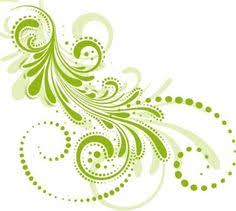 Średnia liczba punktów dla standardu trzeciego (dla 4 wymiarów): 4,88
Mocne strony
●  Edukacja zdrowotna jest uznana jest wszystkich członków społeczności szkolnej za ważne zadanie szkoły. W szkole realizuje się tematy dotyczące edukacji zdrowotnej i podejmuje szereg działań dotyczących dbania o zdrowie we wszystkich jego aspektach. 
● Szkoła korzysta z pomocy specjalistów w realizacji wybranych tematów z zakresu edukacji zdrowotnej. Część nauczycieli uczestniczy w szkoleniach dotyczących zdrowia.
● Na terenie szkoły dostępne są liczne materiały dotyczące organizacji i realizacji edukacji zdrowotnej Problem priorytetowy: ● Nie wszyscy nauczyciele odczuwają potrzebę uczestniczenia w większej ilości szkoleń z zakresu promocji zdrowia.
STANDARD CZWARTY
Warunki oraz organizacja nauki i pracy sprzyjają zdrowiu i dobremu samopoczuciu uczniów, nauczycieli i innych pracowników szkoły oraz współpracy z rodzicami.
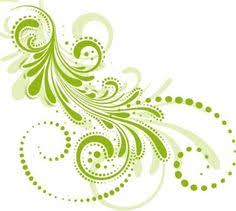 Średnia liczba punktów dla standardu czwartego: 4,7
Mocne strony
● Uczniowie uczą się w wyremontowanych, dobrze wyposażonych salach. Stoły i krzesła są dostosowane do wzrostu uczniów
● W szkole jest odpowiednio wyposażone i wykorzystywane pomieszczenie do indywidualnej, spokojnej pracy nauczycieli 
● W ocenianiu uczniów na zajęciach WF bierze się pod uwagę ich systematyczność w uczęszczaniu na zajęcia, zaangażowanie, aktywność na lekcjach i postępy 
● W organizacji posiłków uwzględnia się specyficzne potrzeby żywieniowe uczniów, dieta jest zbilansowana.
● Uczniowie mają stały dostęp do wody pitnej 
● Uczniowie mają możliwość pozostawiania podręczników i pomocy w szkole 
● Szkoła uczestniczy w Programie dla szkół
● Na terenie szkoły odbywają się liczne zajęcia specjalistyczne w tym,
rehabilitacja, zajęcia Integracji Sensorycznej, sportowe zajęcia pozalekcyjne
Problem priorytetowy: 
● Stan utrzymania porządku i czystości w szkole jest niesatysfakcjonujący
OCENY EFEKTÓW DZIAŁAŃ W ZAKRESIE DOBREGO SAMOPOCZUCIA W SZKOLE  Średnia liczba punktów dla czterech grup 4,8
Mocne strony
Miła atmosfera w szkole.
Przyjaciele.
Wsparcie i pomoc innych osób.
Szkoła jest estetyczna, bardzo dobrze wyposażona, uczniowie mogą korzystać z różnych ciekawych zajęć dodatkowych, dostosowanych do ich potrzeb i zainteresowań.
Elementy wymagające poprawy
Nauczyciele zwracają uwagę na nadmiar biurokracji, a  uczniowie uważają, że są zbytnio przeciążeni ilością zadań i nauki. 
W szkole jest za głośno i niezbyt czysto. 
Problem priorytetowy: 
	● Szkoła nie zapewnia wystarczających warunków  pracy i nauki i odpoczynku co wpływa niekorzystnie na samopoczucie  członków społeczności szkolnej ( stan czystości szkoły nie jest satysfakcjonujący, w szkole jest głośno, zbytnie obciążenie obowiązkami, brak równowagi między pracą a odpoczynkiem).
OCENY EFEKTÓW PODEJMOWANYCH DZIAŁAŃ DLA UMOCNIANIA ZDROWIA
Wnioski dla edukacji zdrowotnej:
Zdecydowana większość badanych zwraca bardziej uwagę na utrzymywanie dobrych relacji z bliskimi osobami. Deklarują również, że starają się prowadzić bardziej aktywny tryb życia i odżywiać się zdrowiej
Członkowie wszystkich badanych grup twierdzą, że trudno im znaleźć wolny czas tylko dla siebie, na relaks, odpoczynek i realizację swoich zainteresowań, pasji. 
Potrzebne jest zagospodarowanie czasu i stworzenie warunków w których mogliby aktywnie wypoczywać, „ wyluzować się” a także pokazać techniki radzenia sobie ze stresem.
Działania na rzecz promocji zdrowia podejmowane przez Miejską Szkołą Podstawową z Oddziałami Integracyjnymi nr 2 im. Karola Miarki w Knurowie
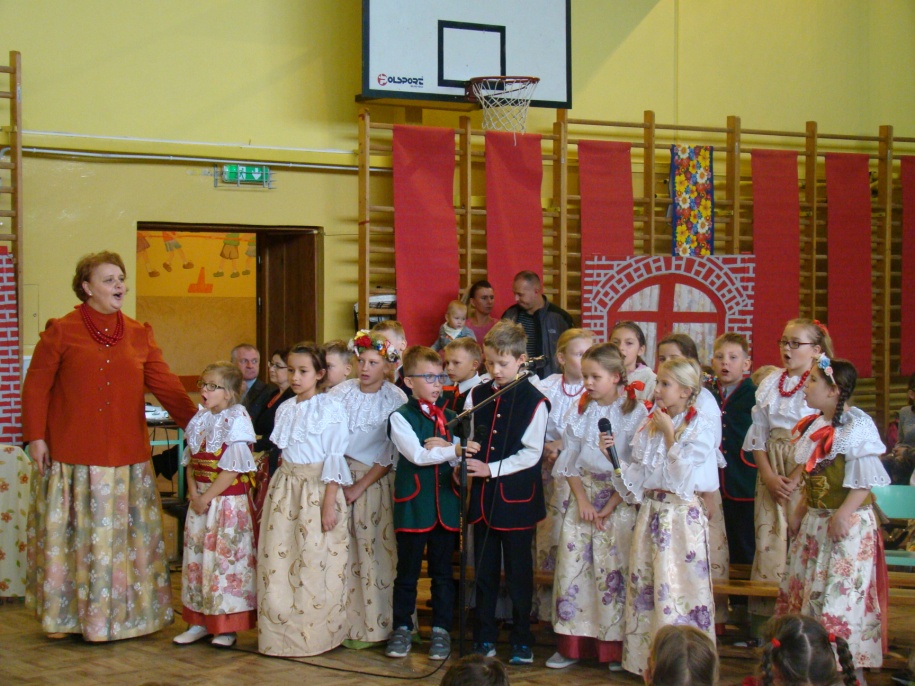 Biesiada Śląska u Tereski
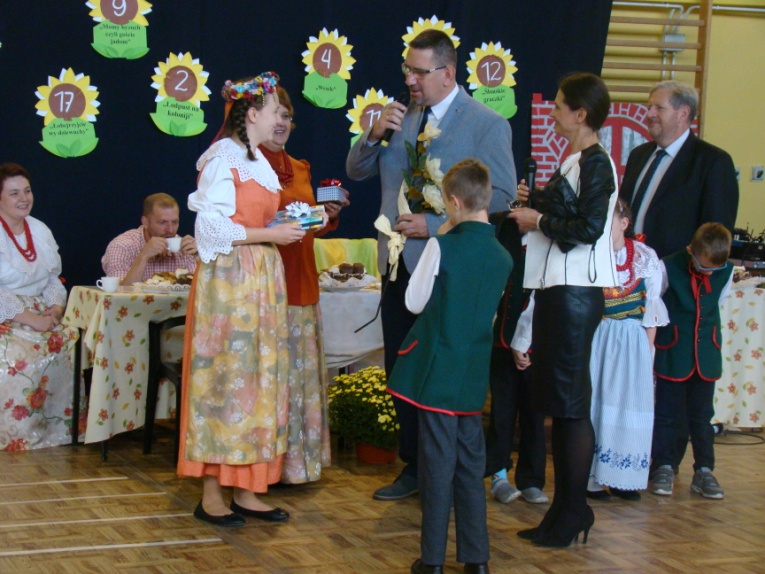 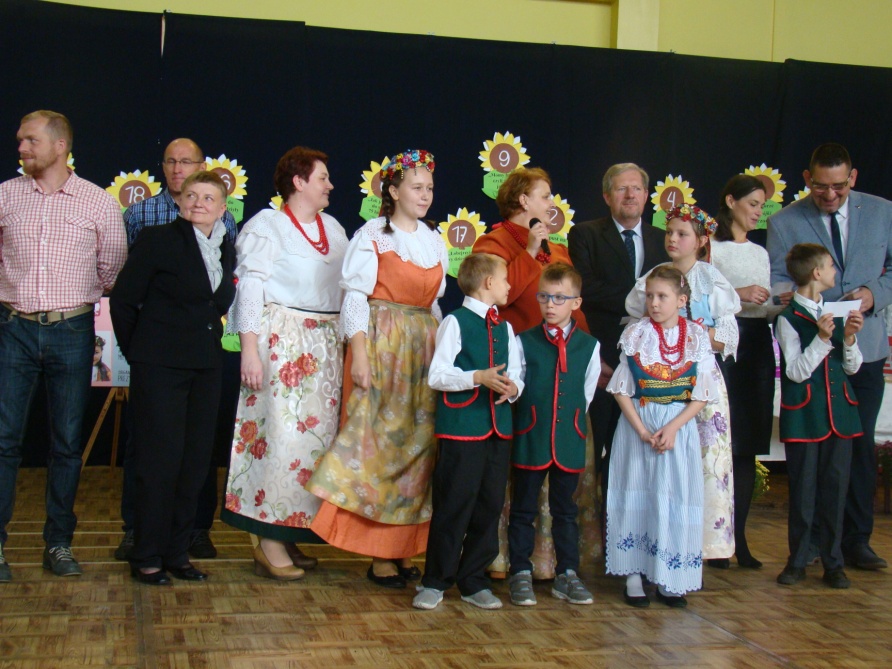 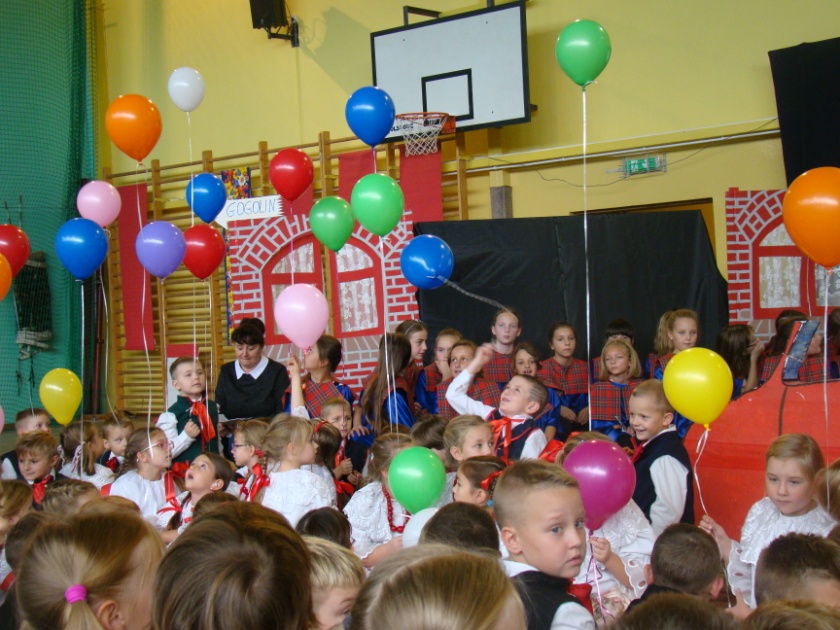 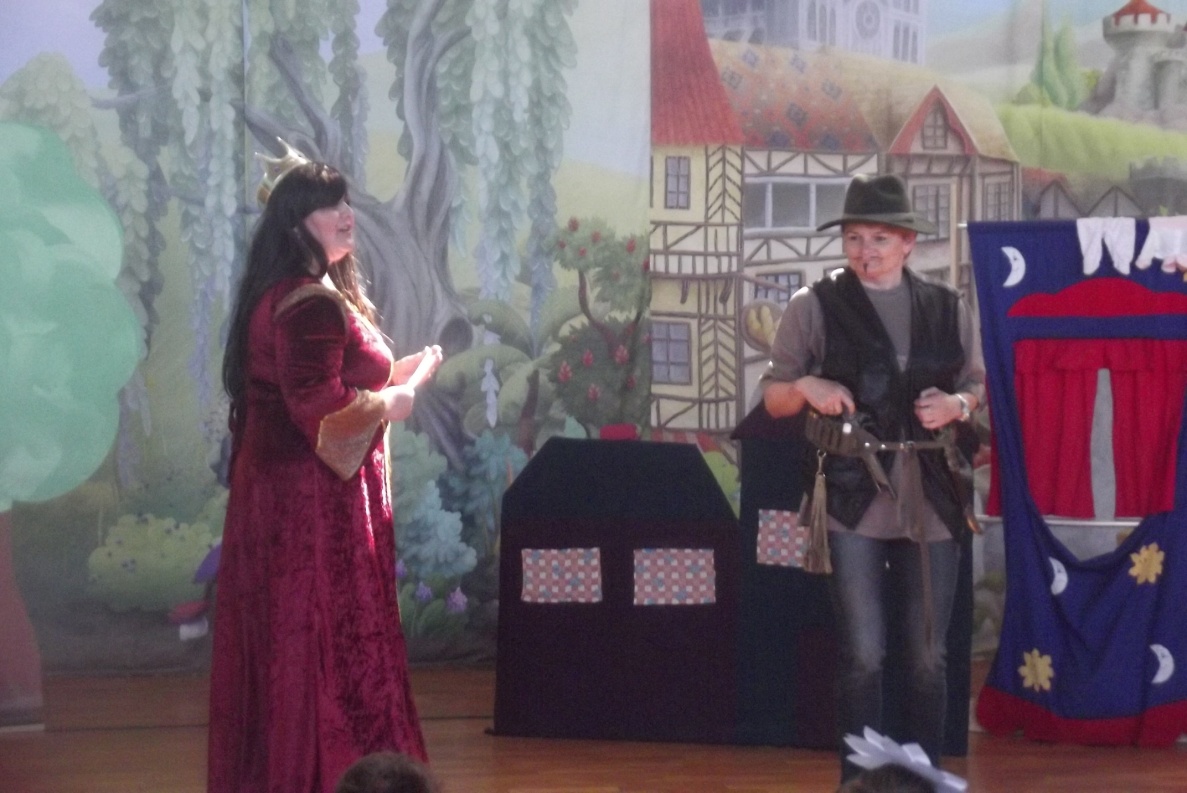 Dzień Dziecka „na wesoło”
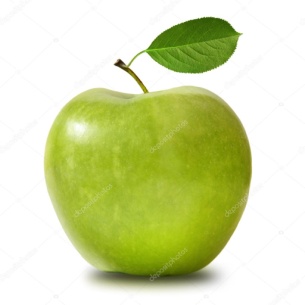 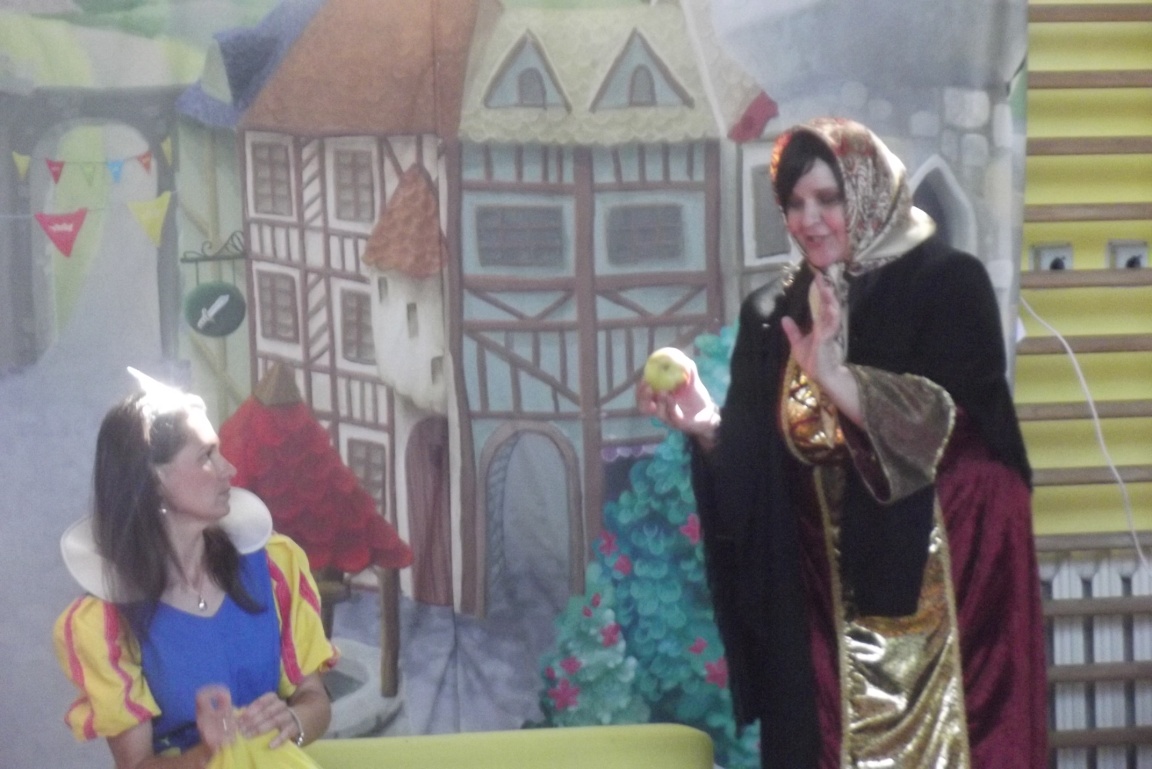 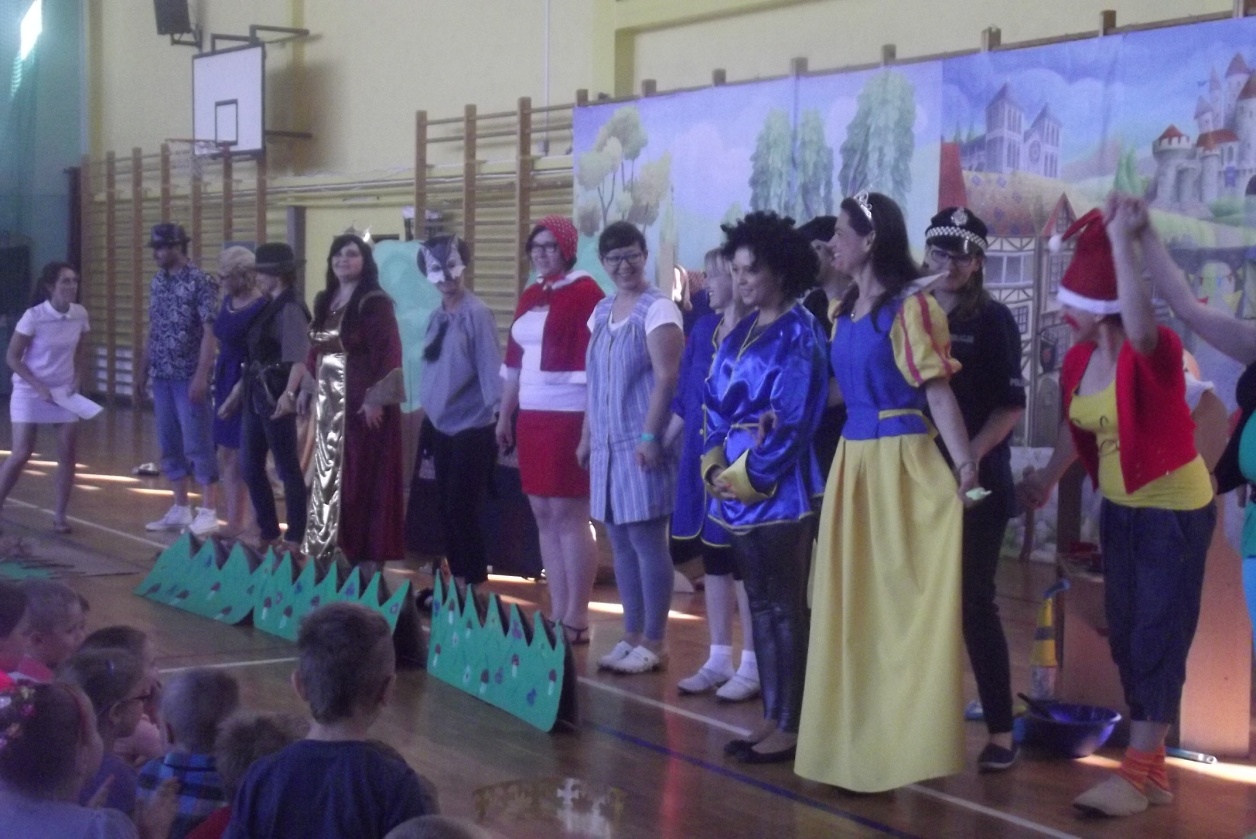 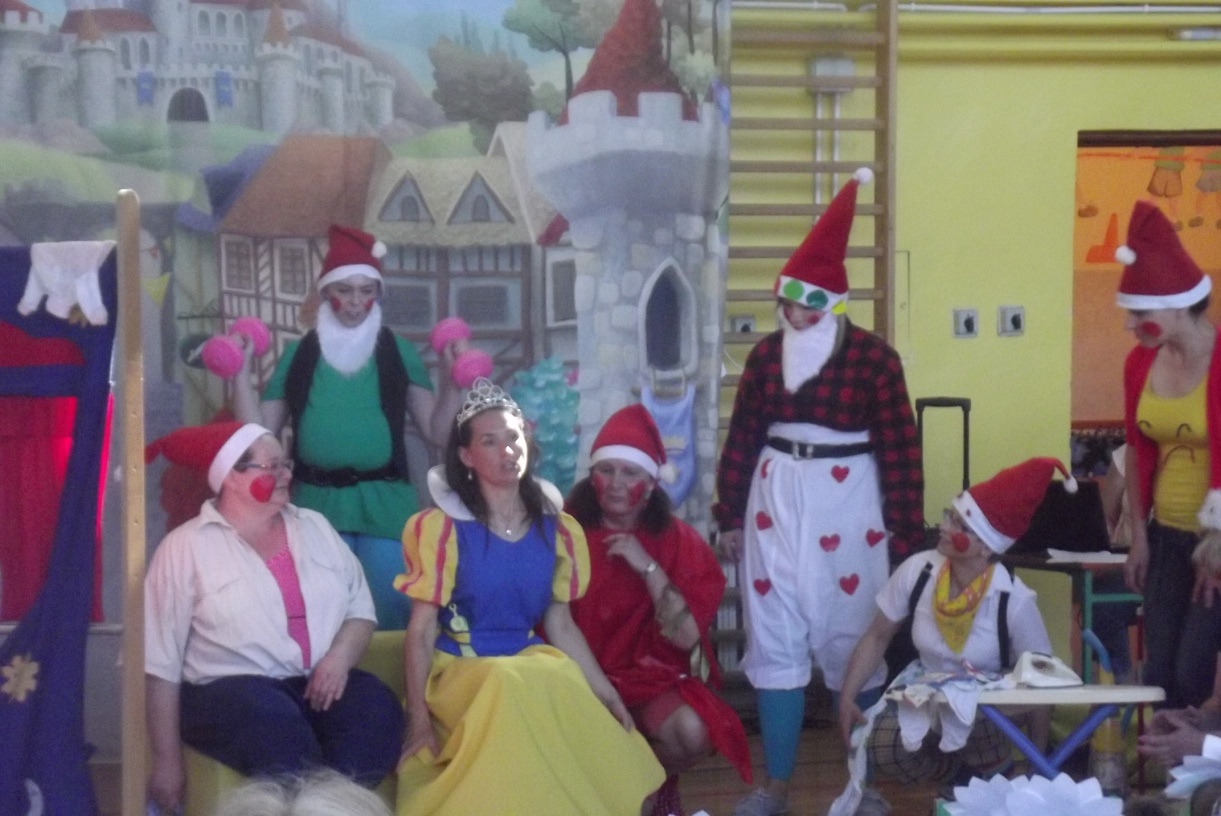 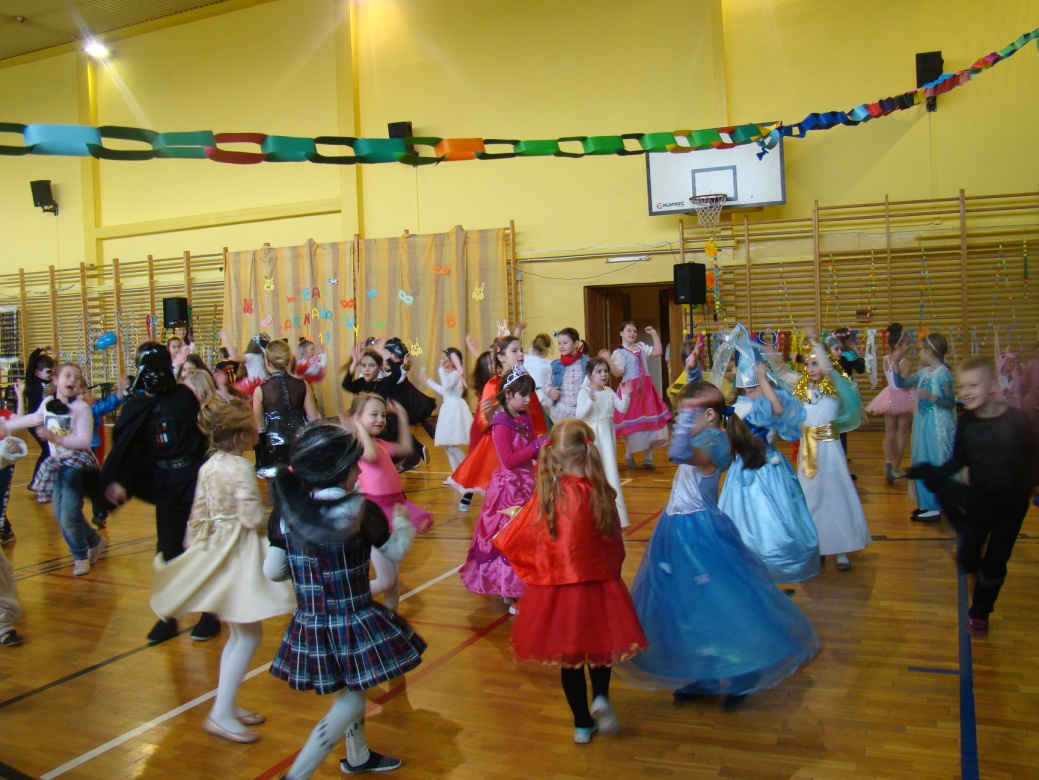 Bal karnawałowy dla grupy wiekowej 0-3
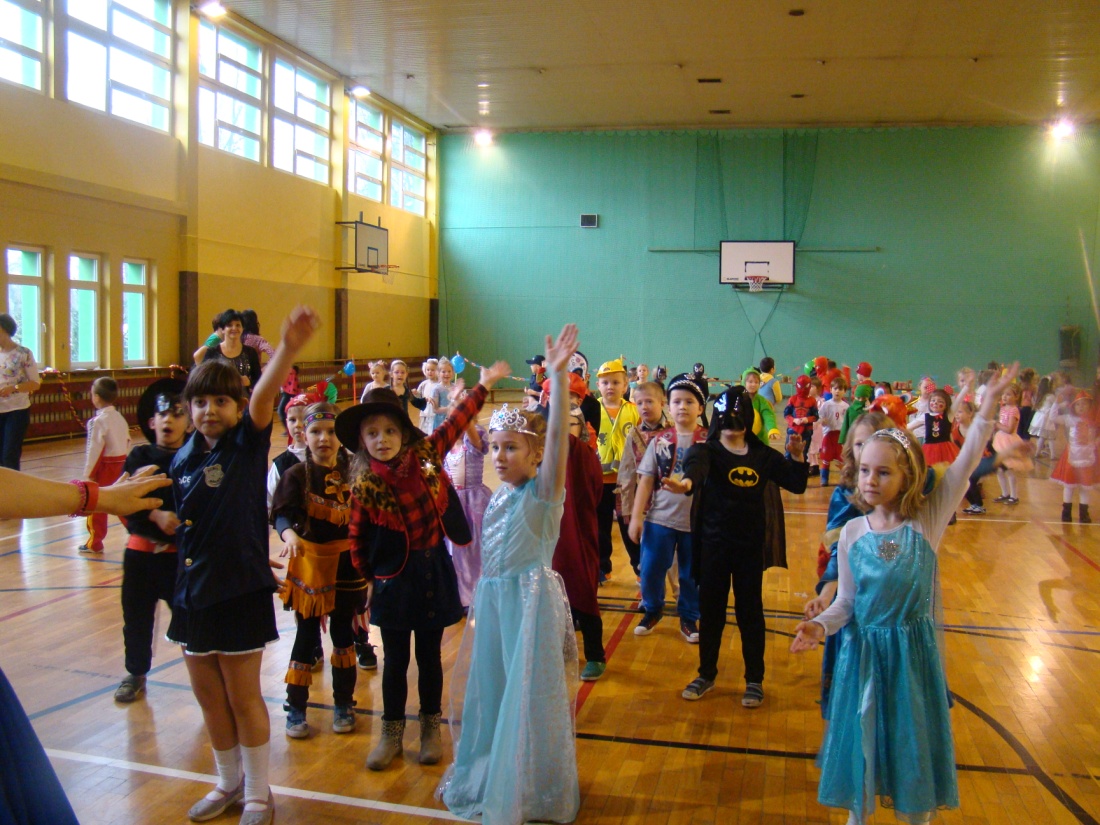 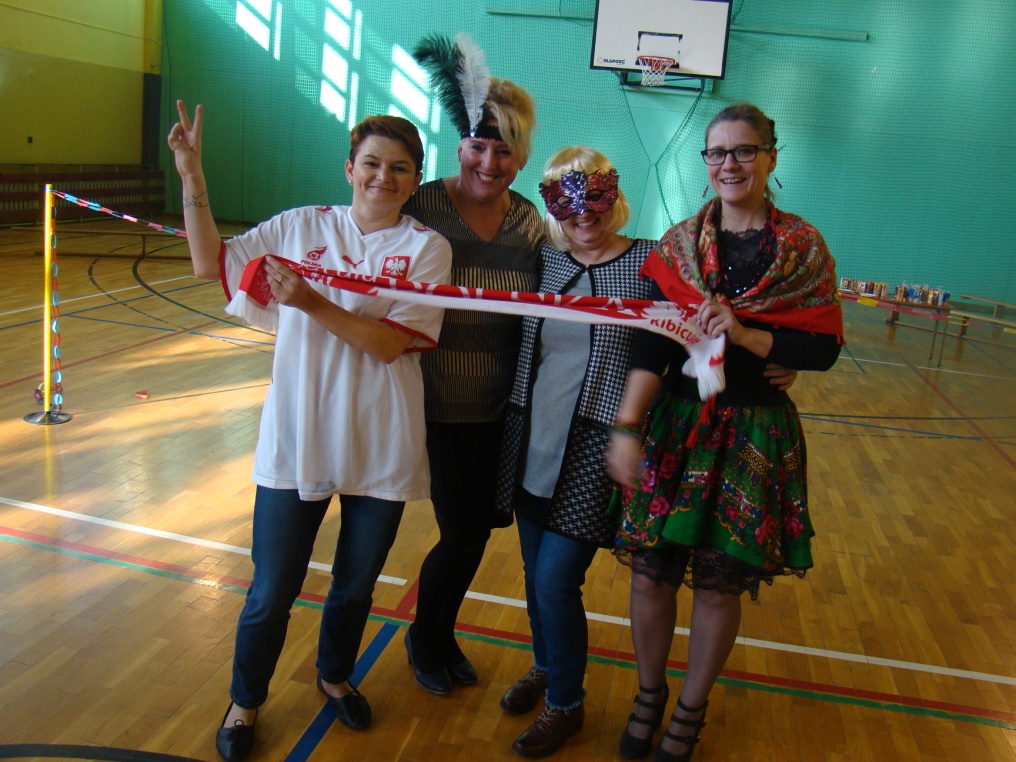 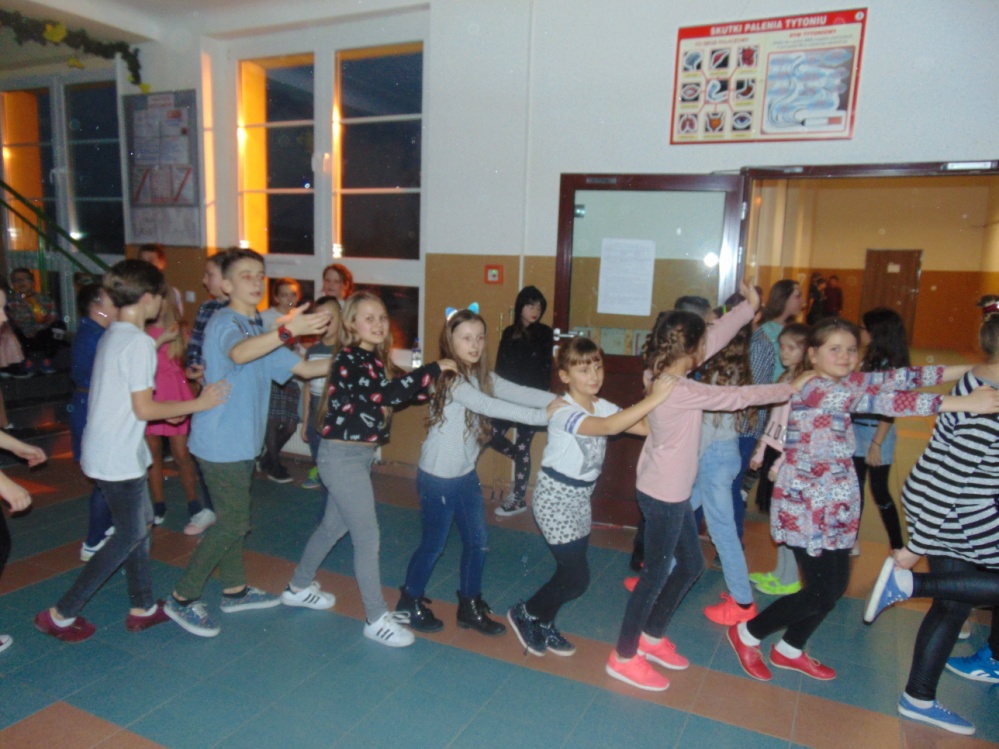 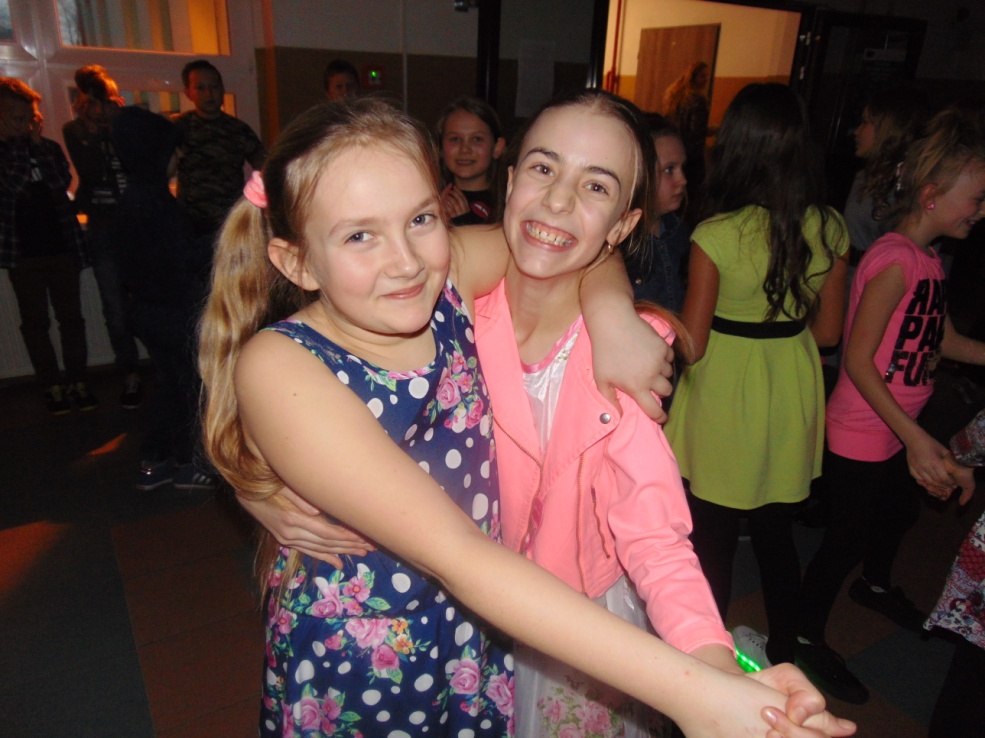 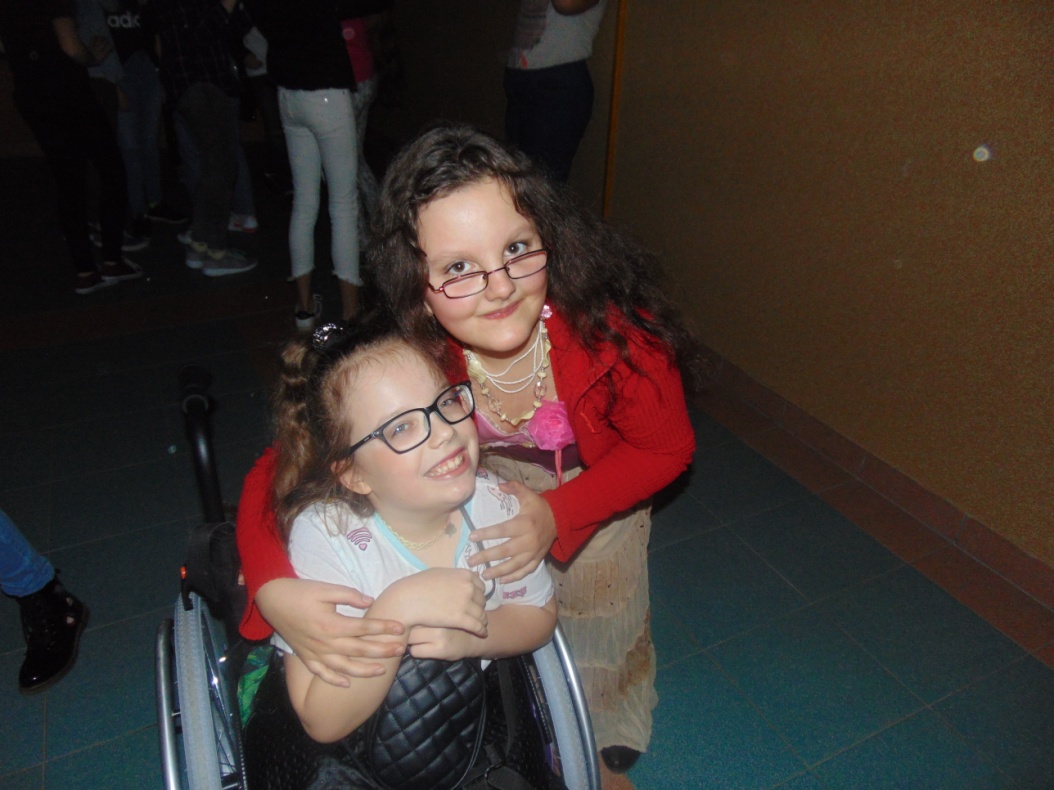 Dyskoteki dla uczniów klas 4-8
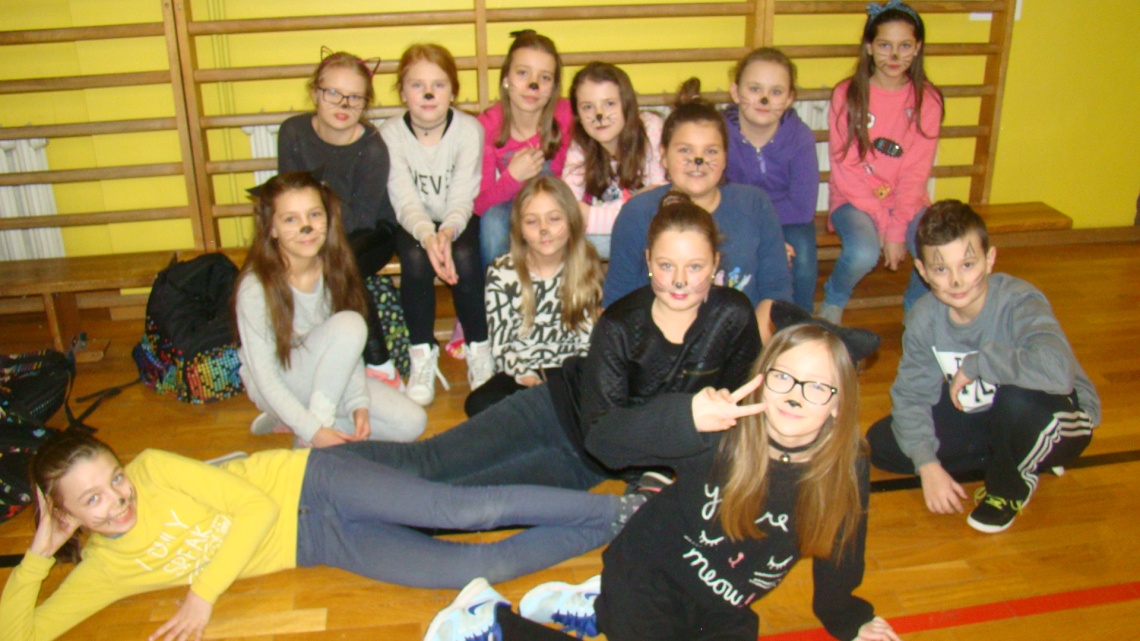 „DZIEŃ 		KOTA”
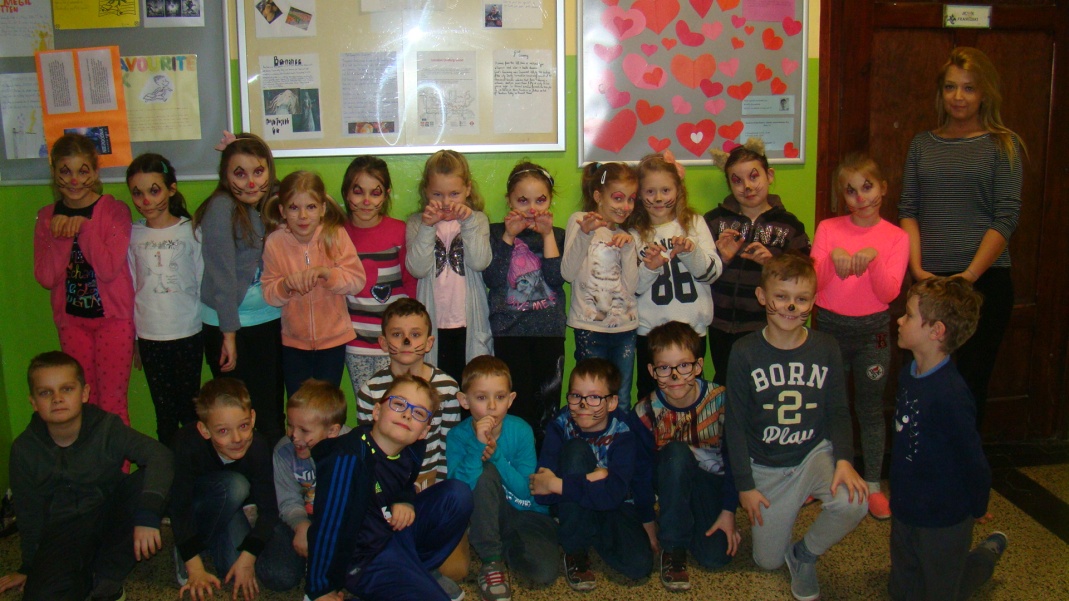 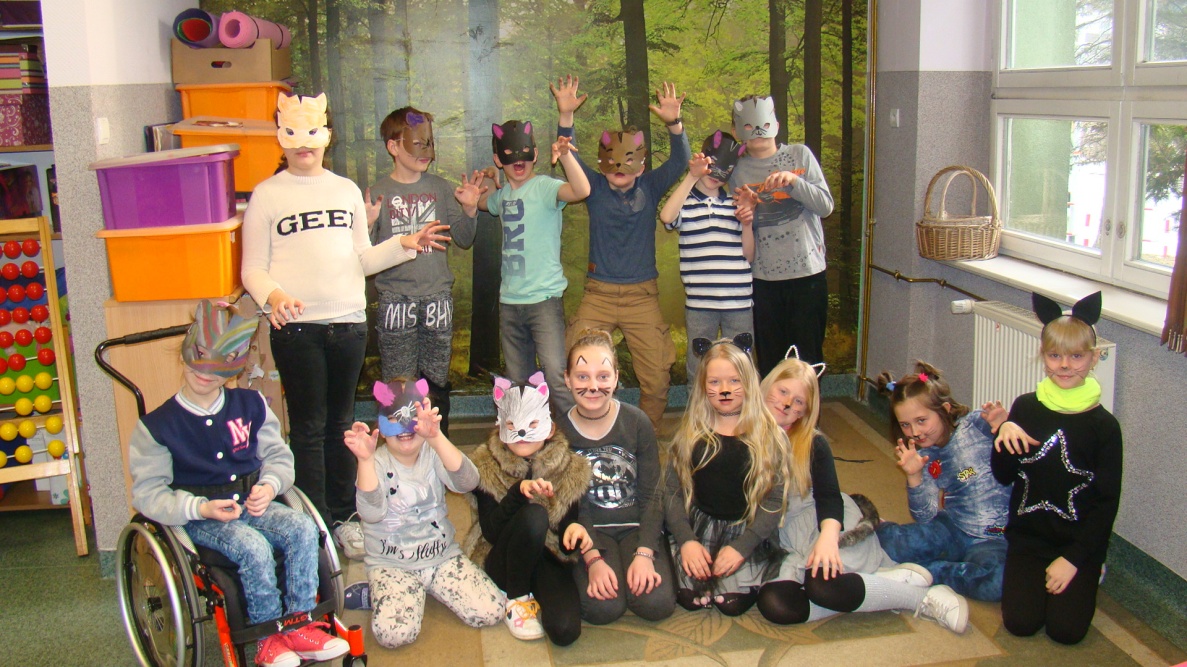 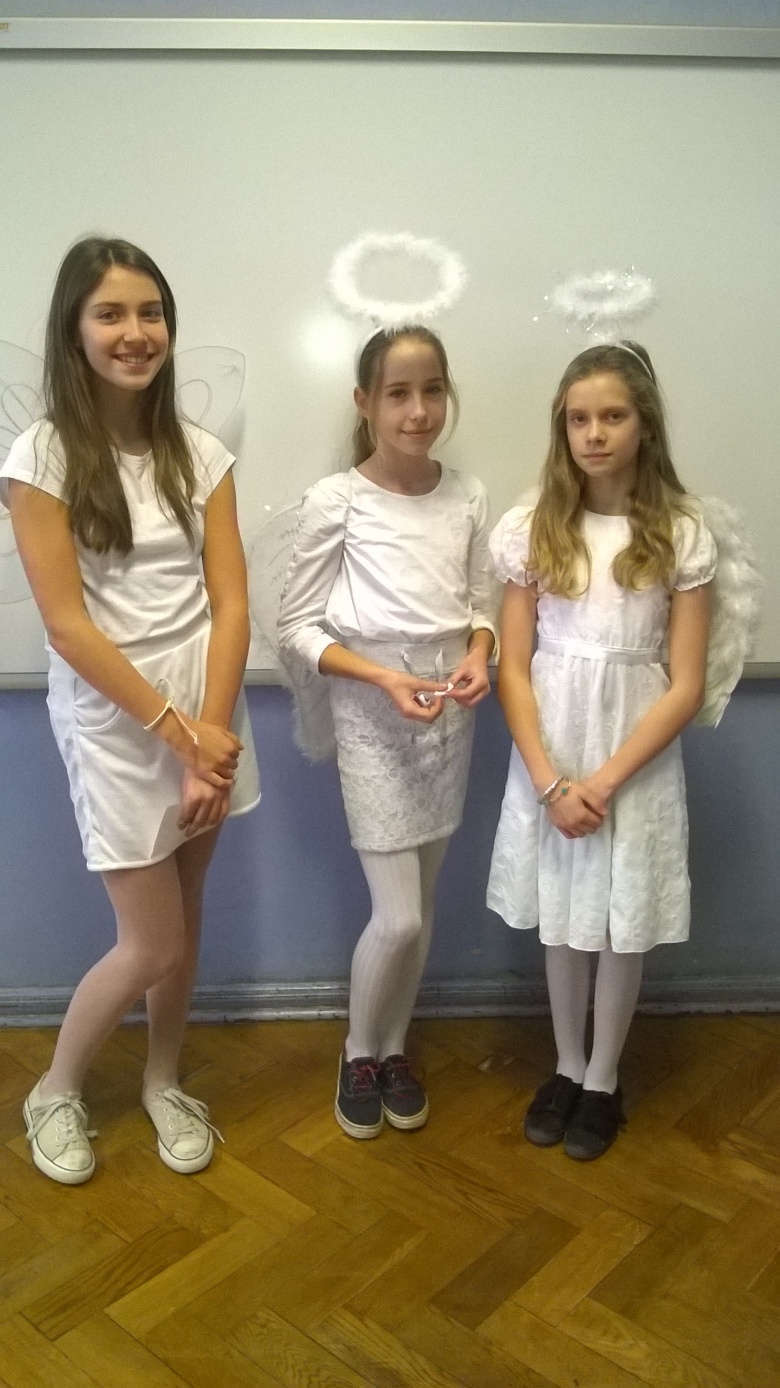 „MIKOŁAJKI”
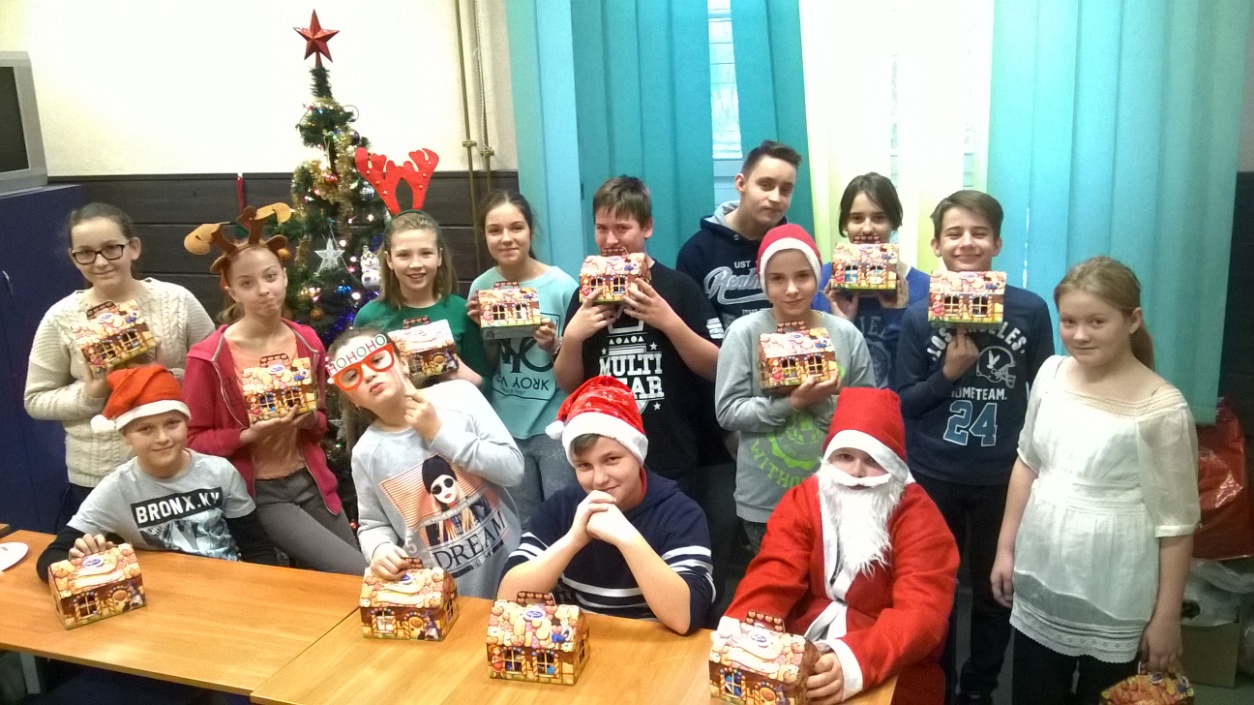 „JASEŁKA”
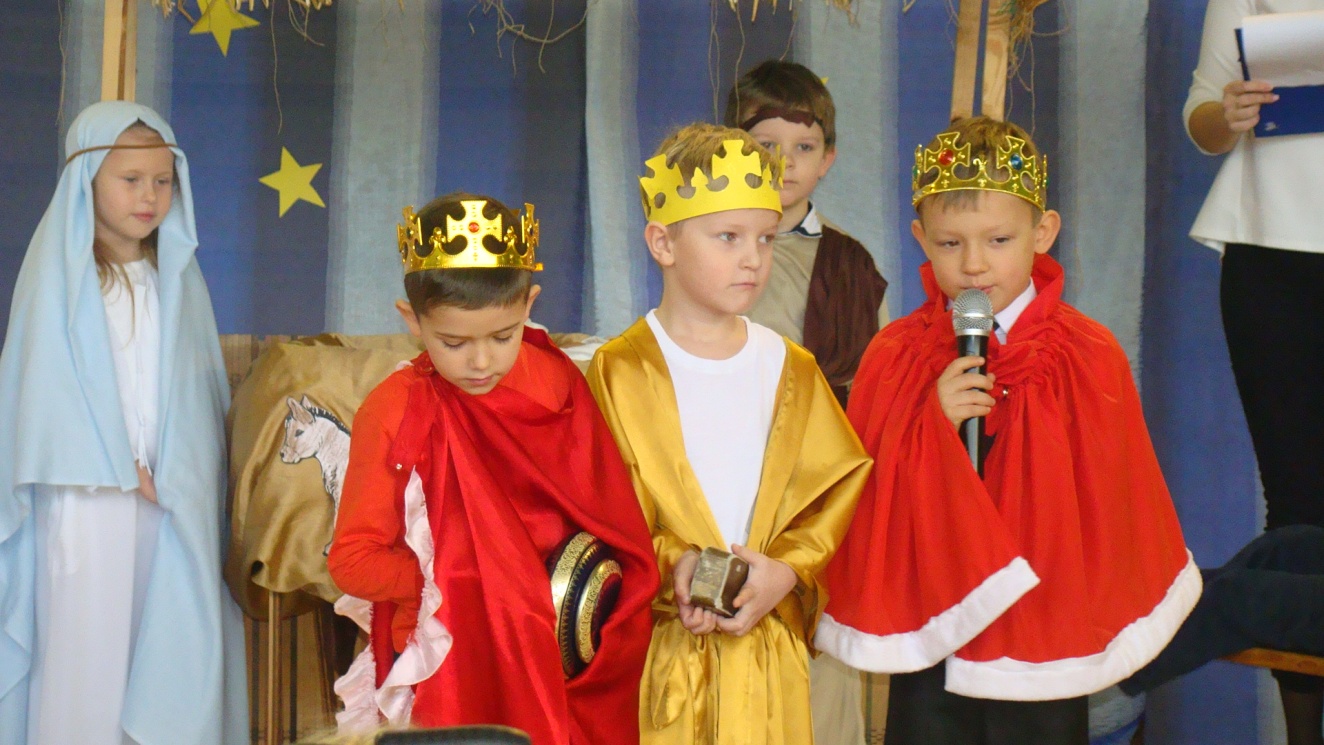 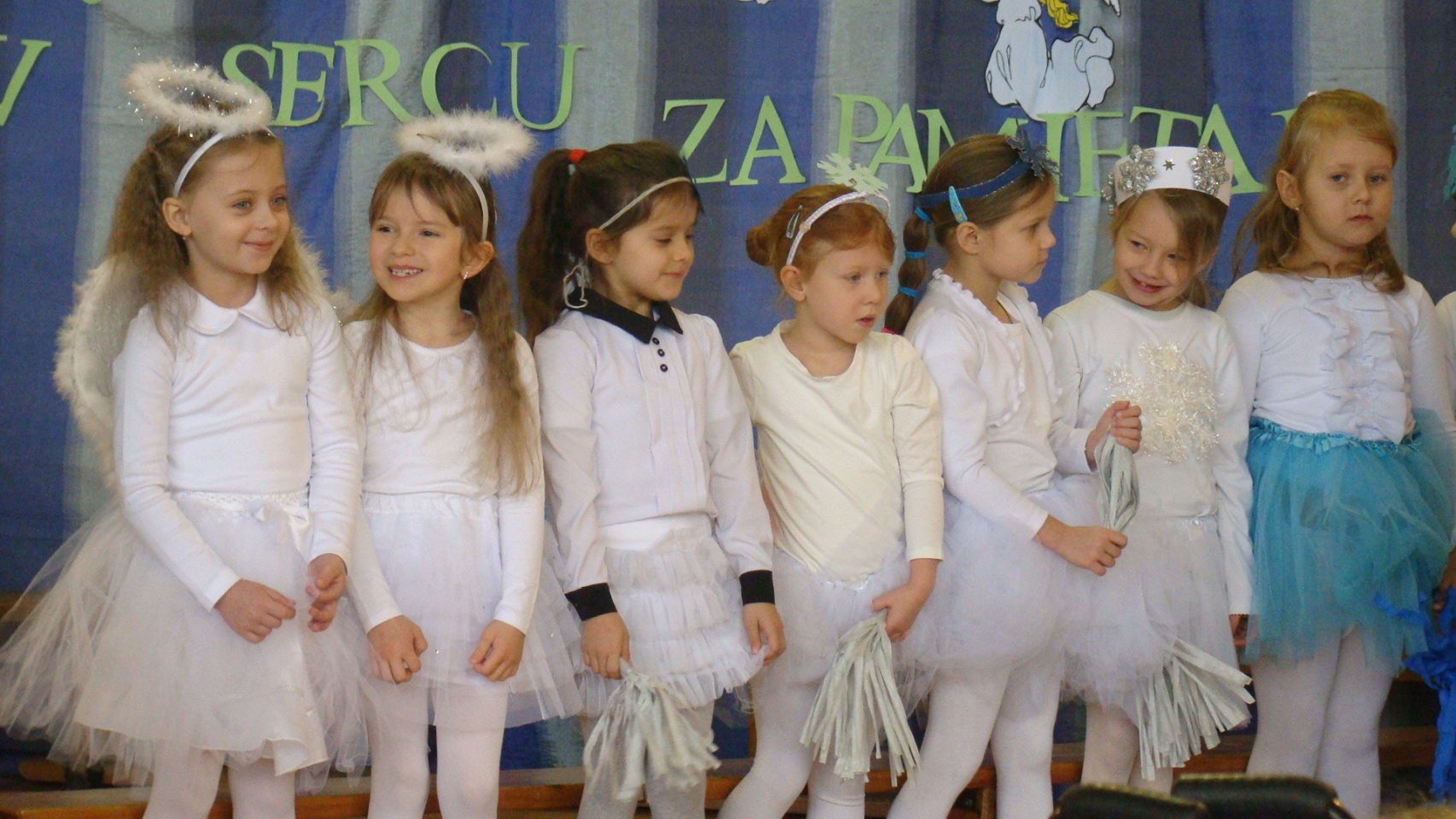 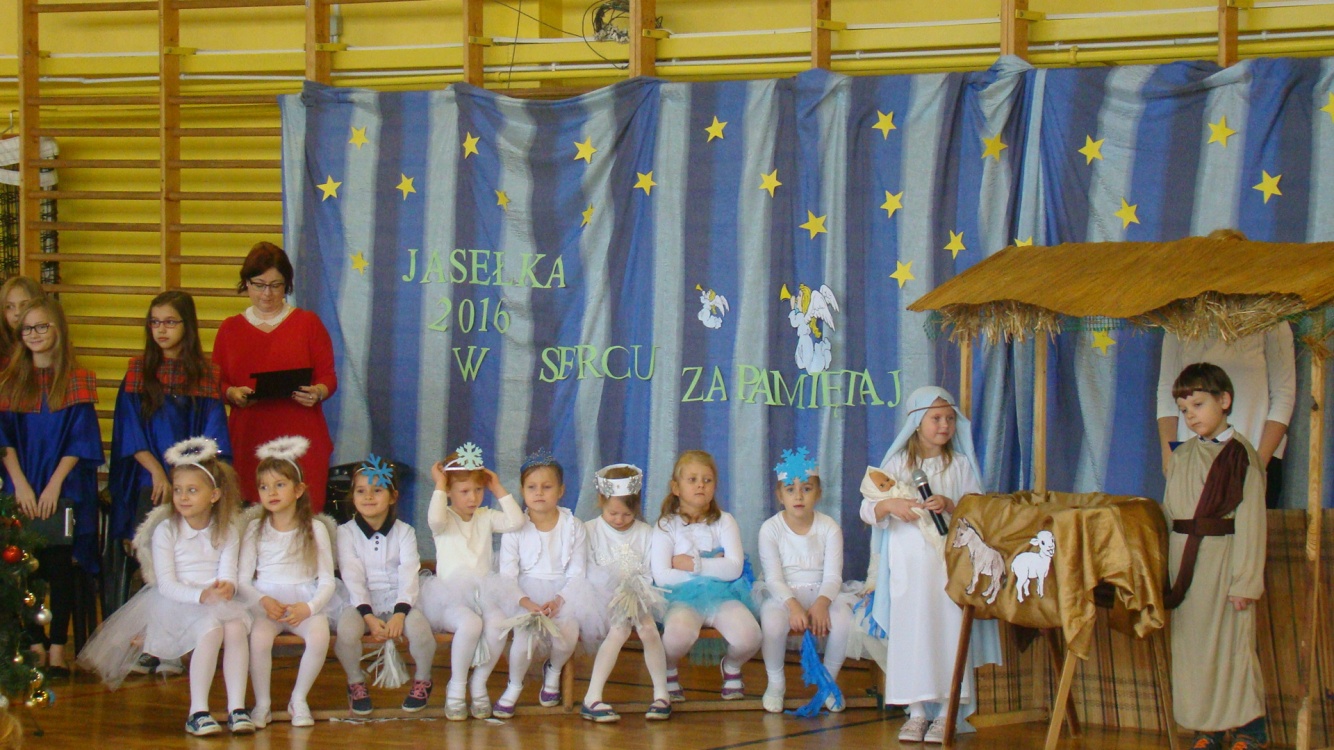 „NASZE PEREŁKI”
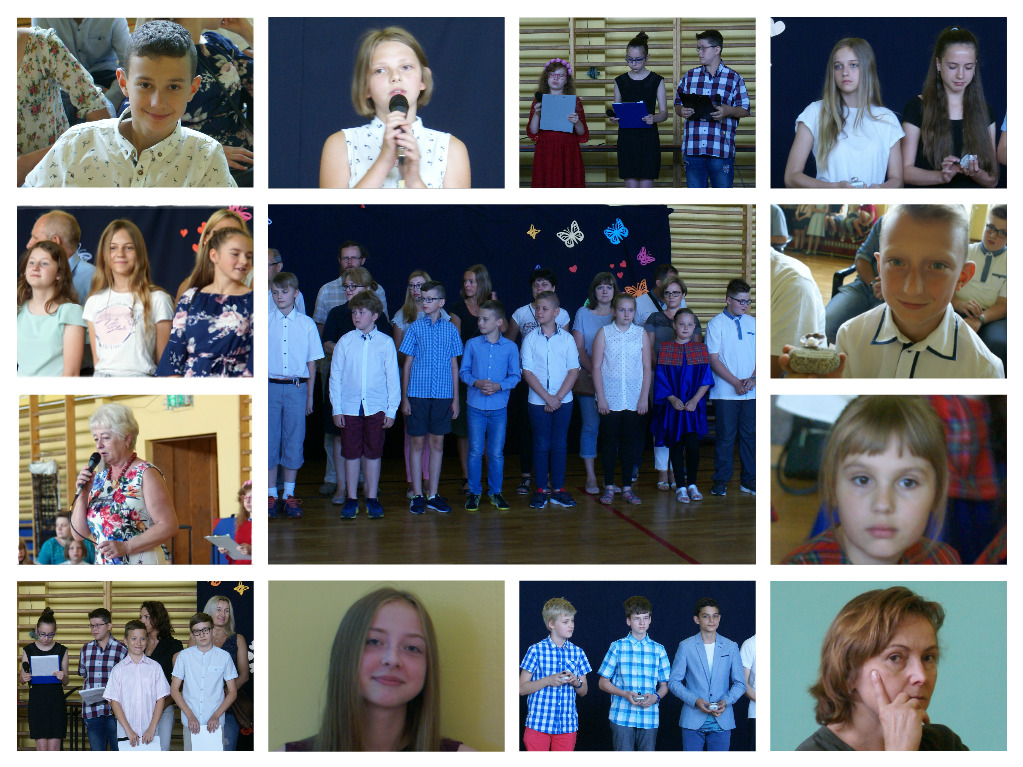 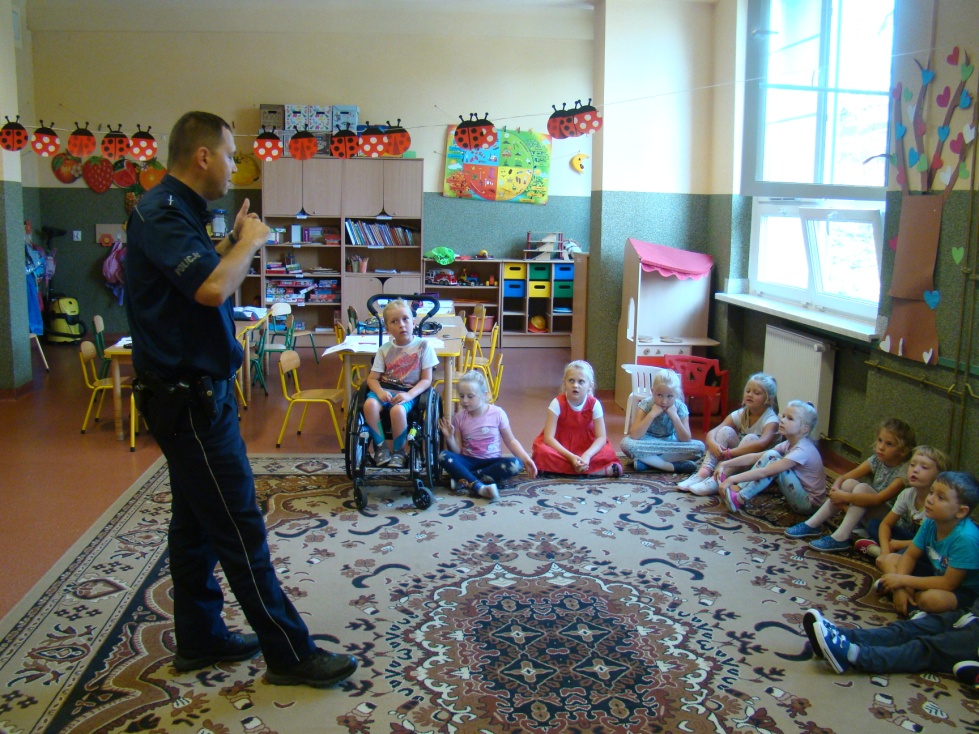 Współpraca z Policją i Strażą Pożarną
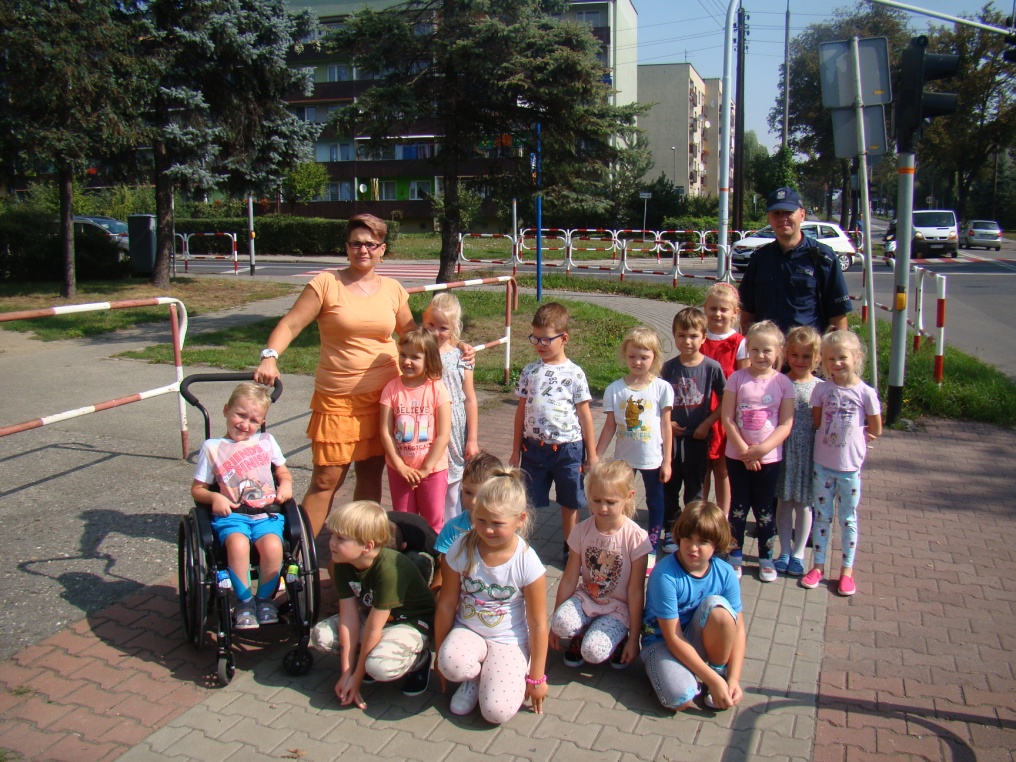 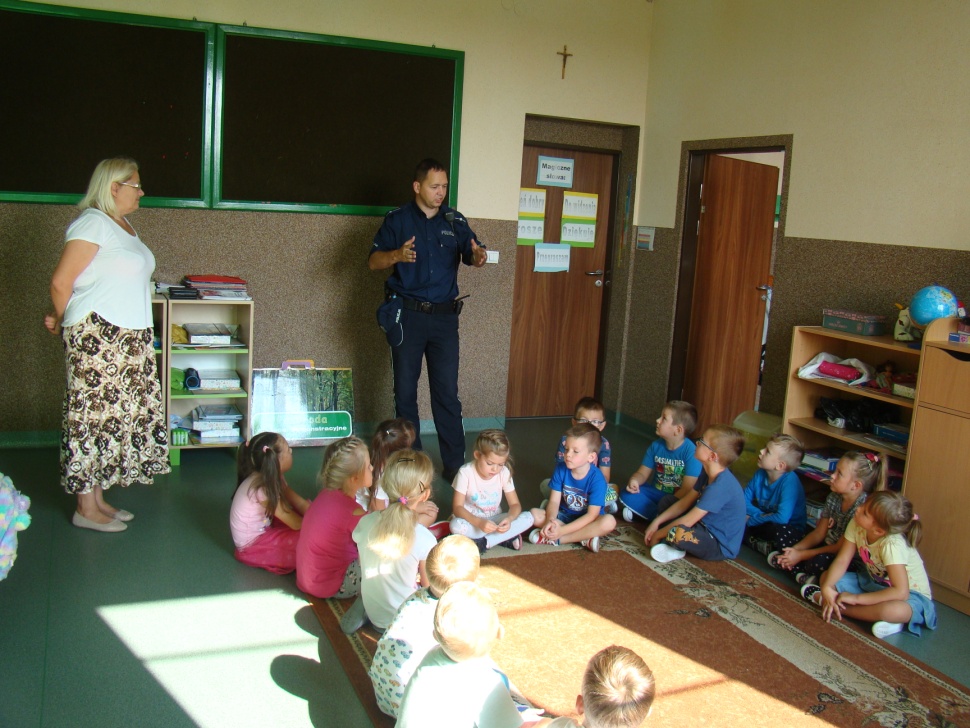 Podsumowanie akcji „NIE dla czadu!”
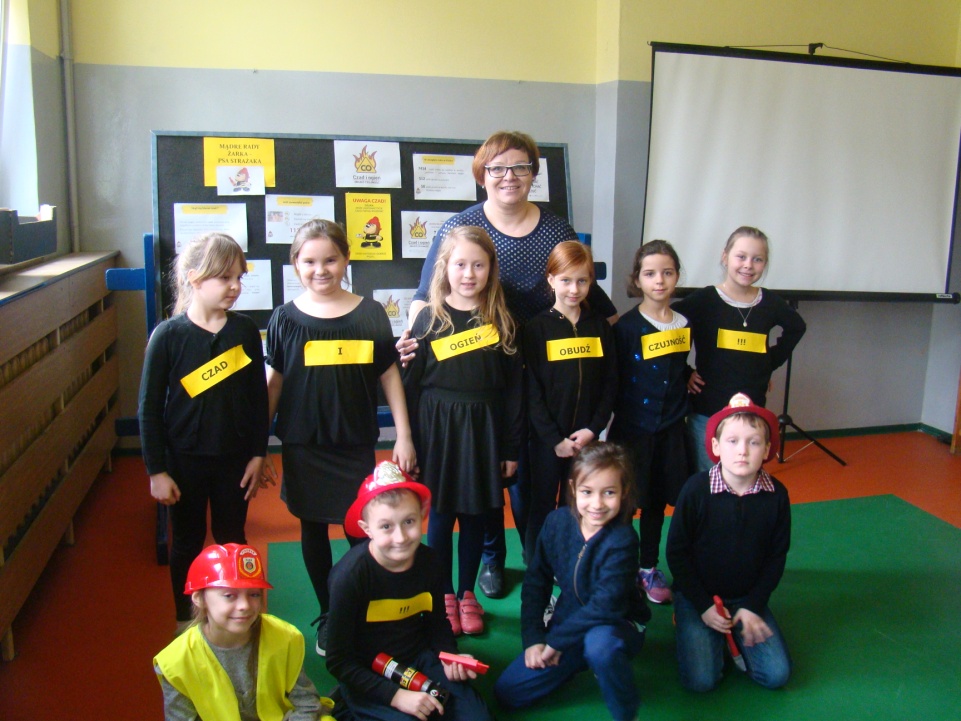 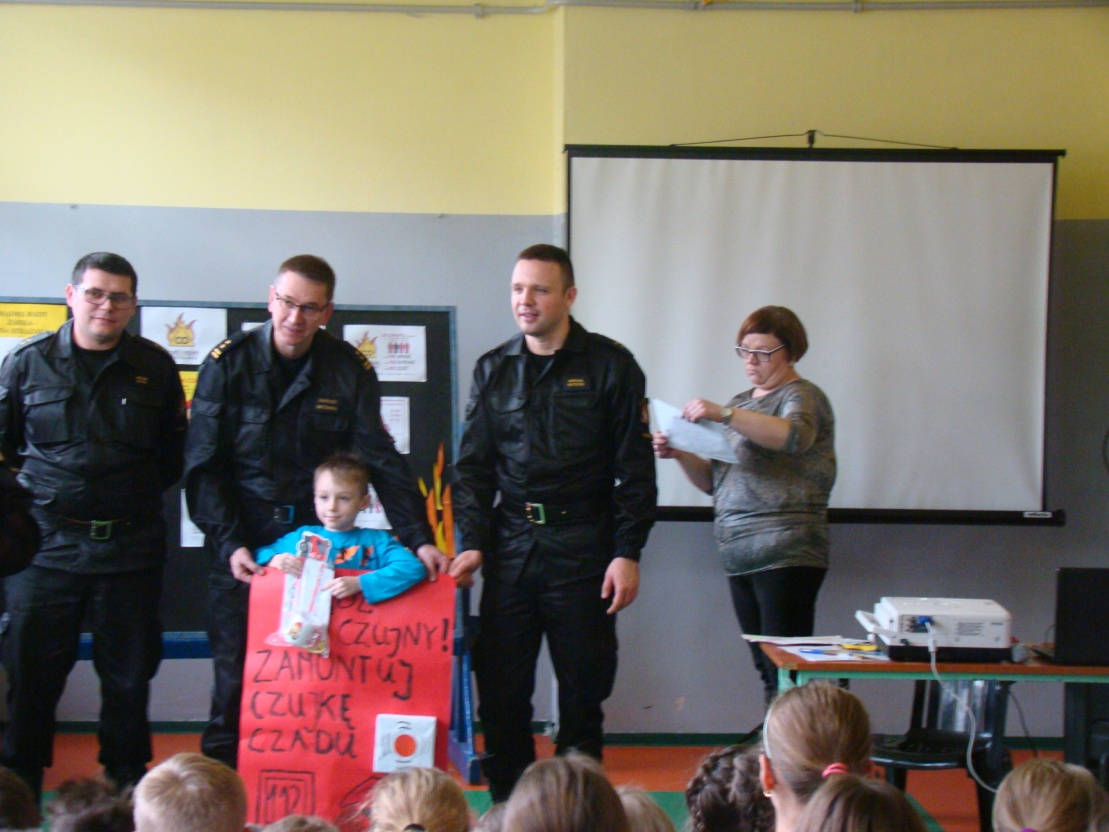 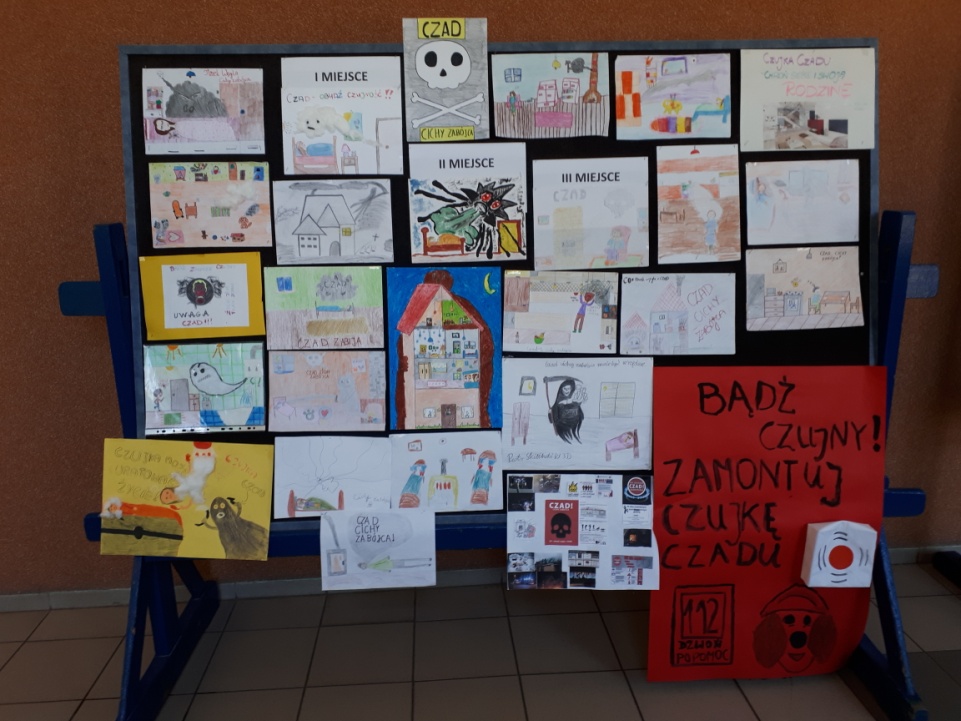 Żywa lekcja historii „Wizyta Bractwa KERIN”
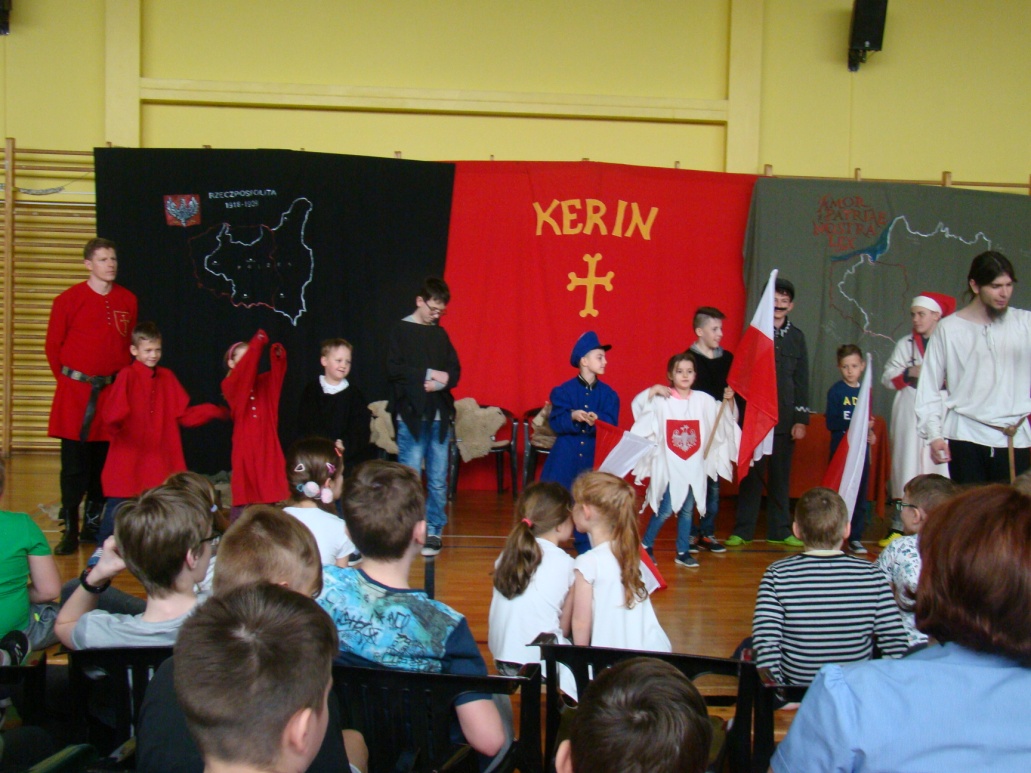 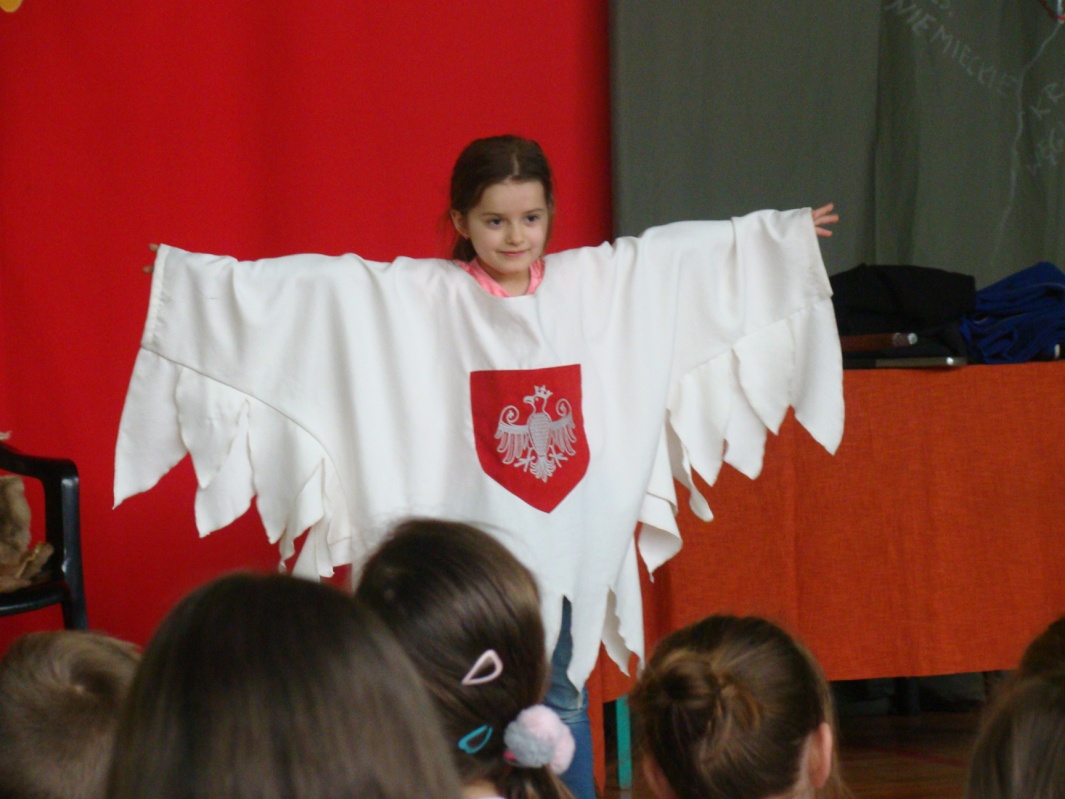 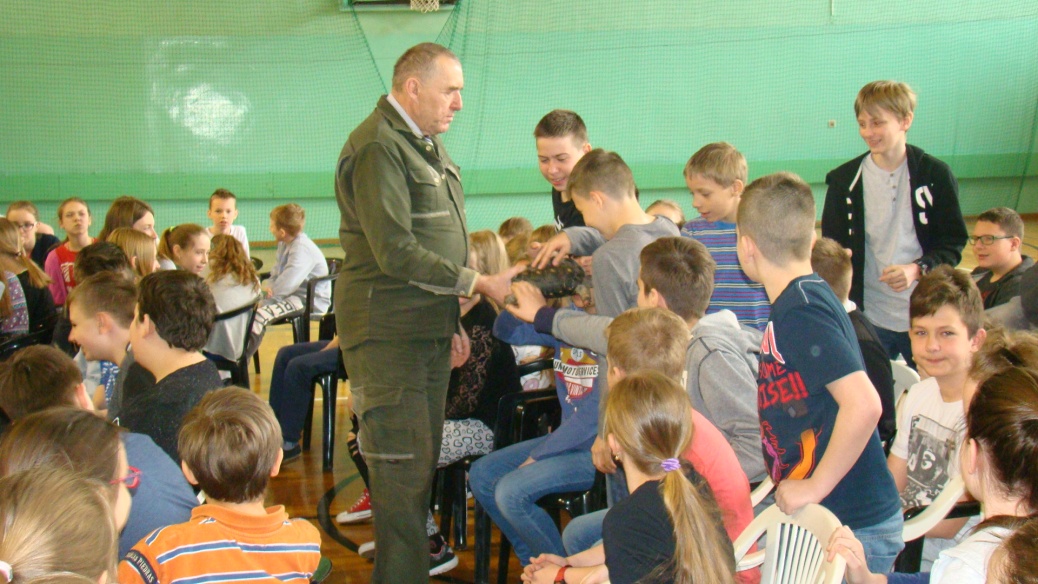 „ZIELONY TYDZIEŃ”
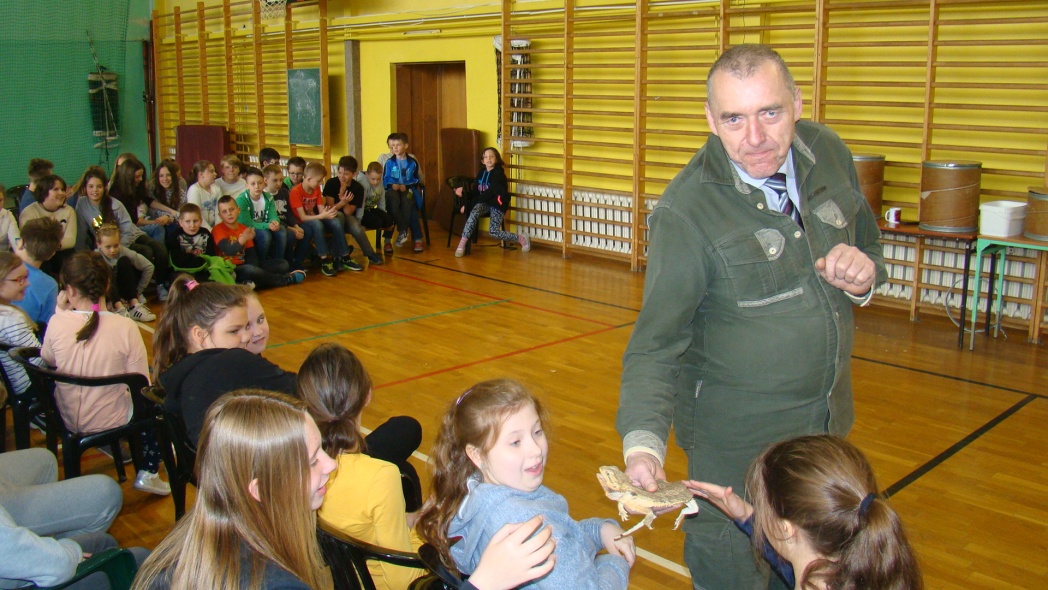 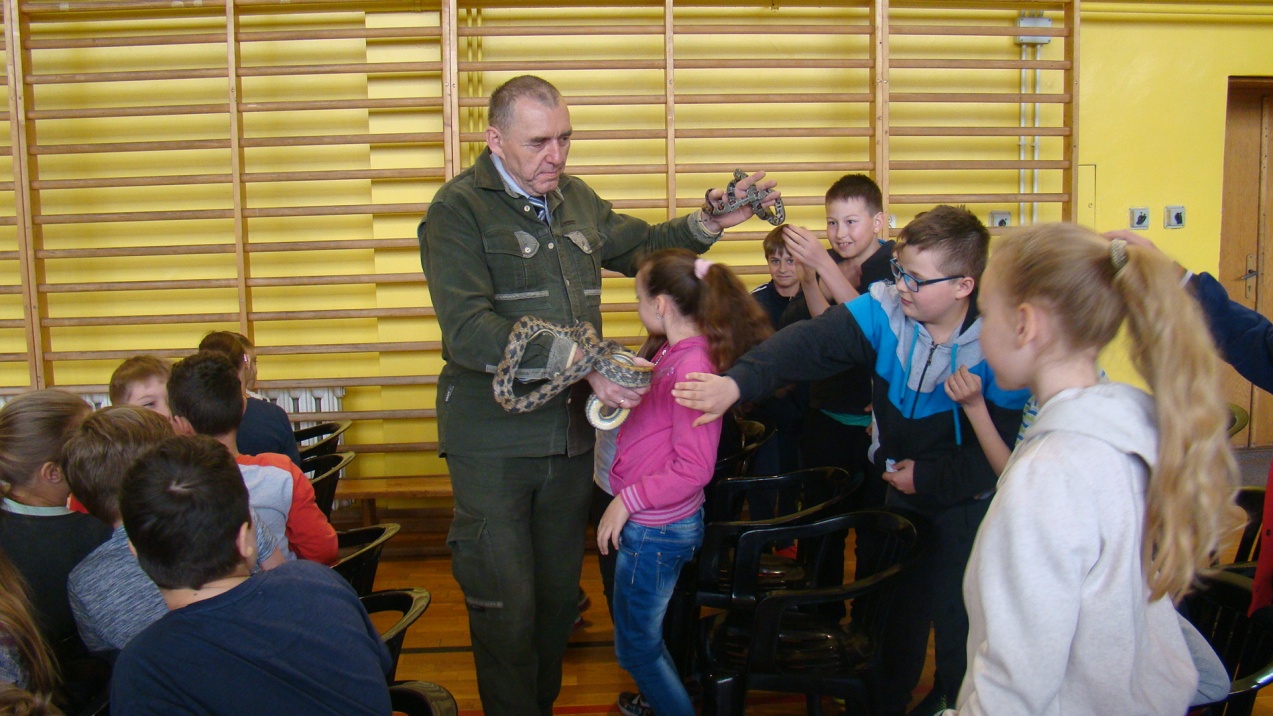 Wizyta w Przedsiębiorstwie Produkcyjno-Handlowo-Usługowym KOMART
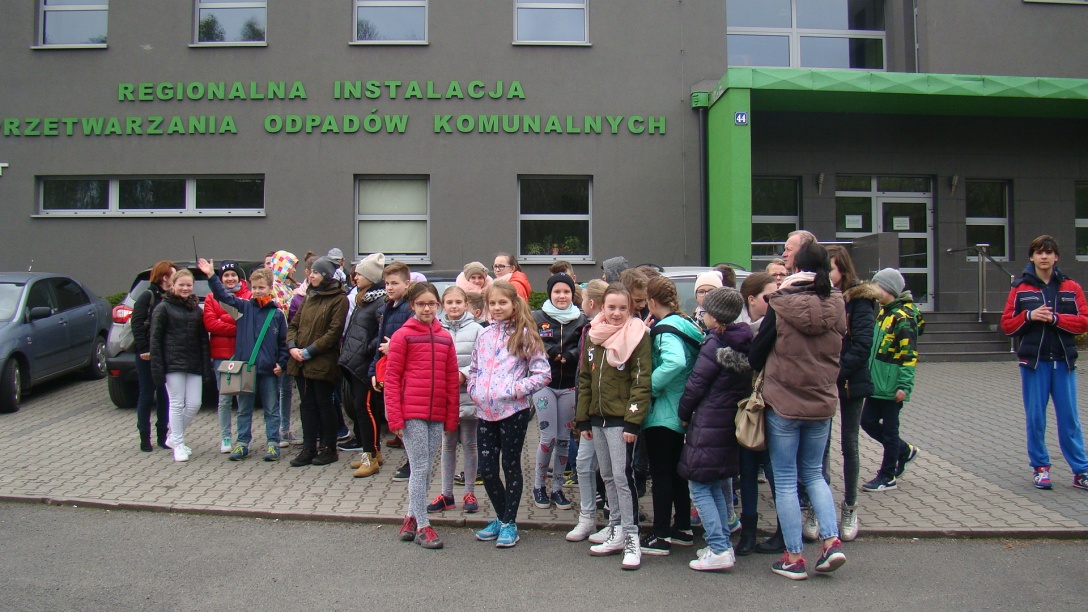 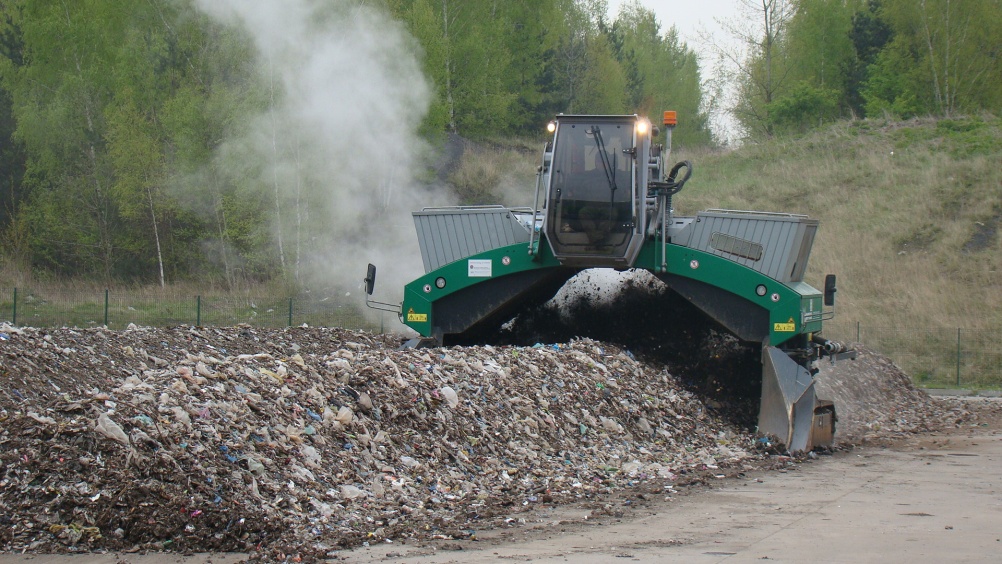 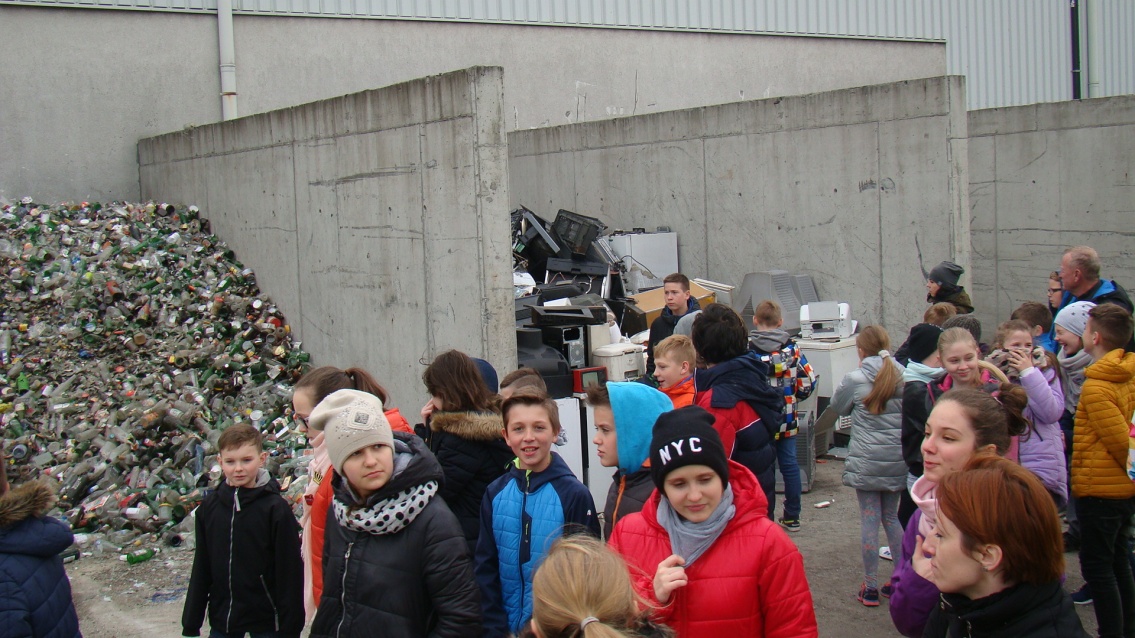 Występ dla podopiecznych M.B. Uzdrowienie Chorych Caritas w Knurowie
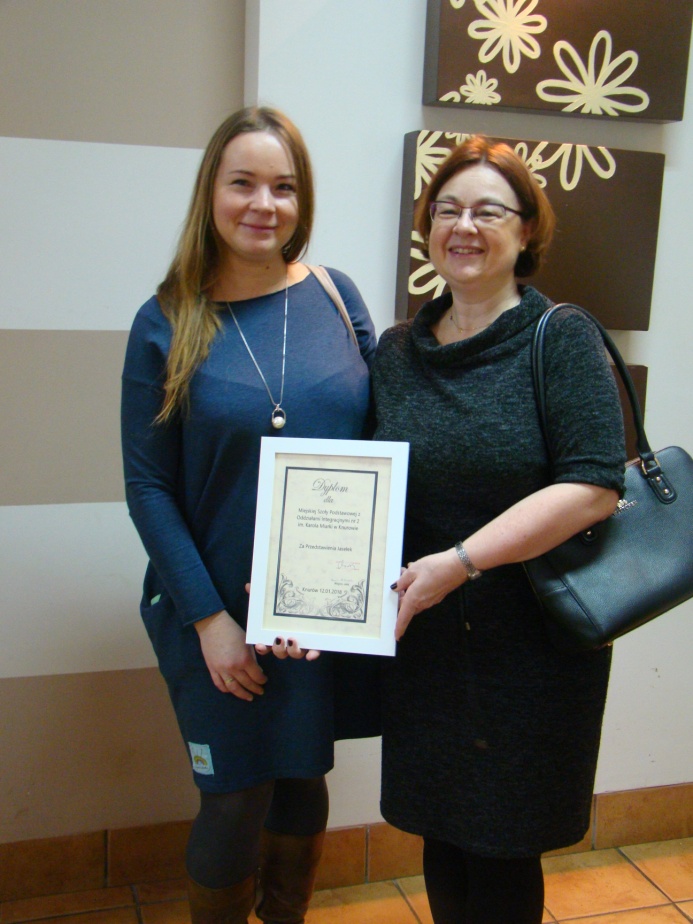 FESTYN CHARYTATYWNY
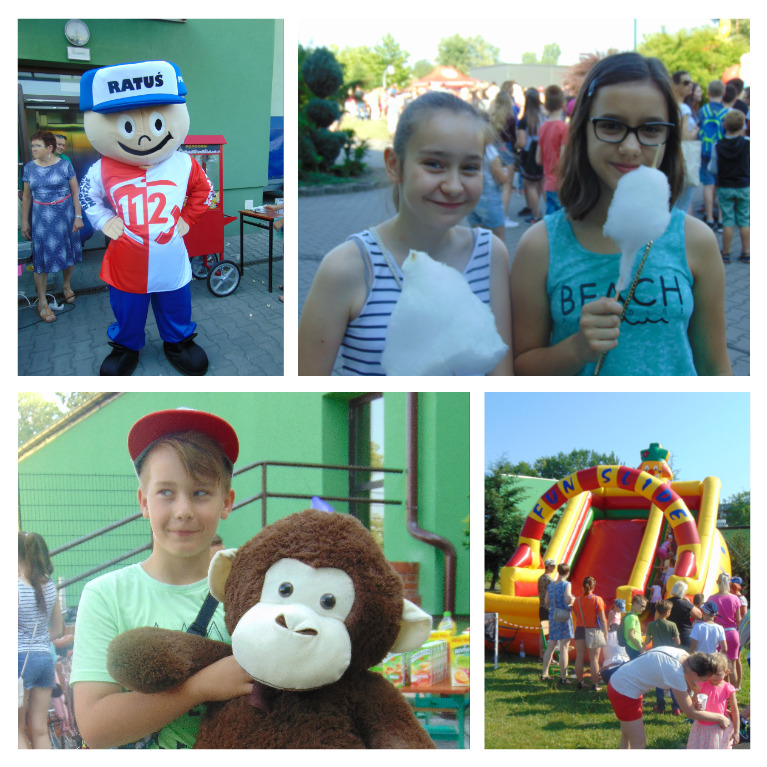 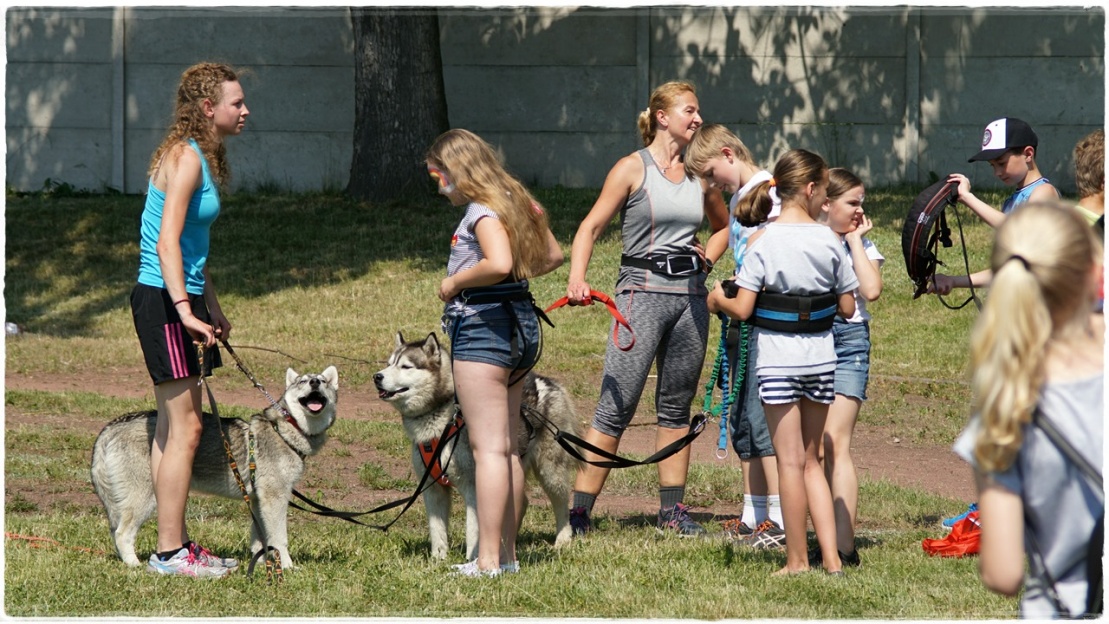 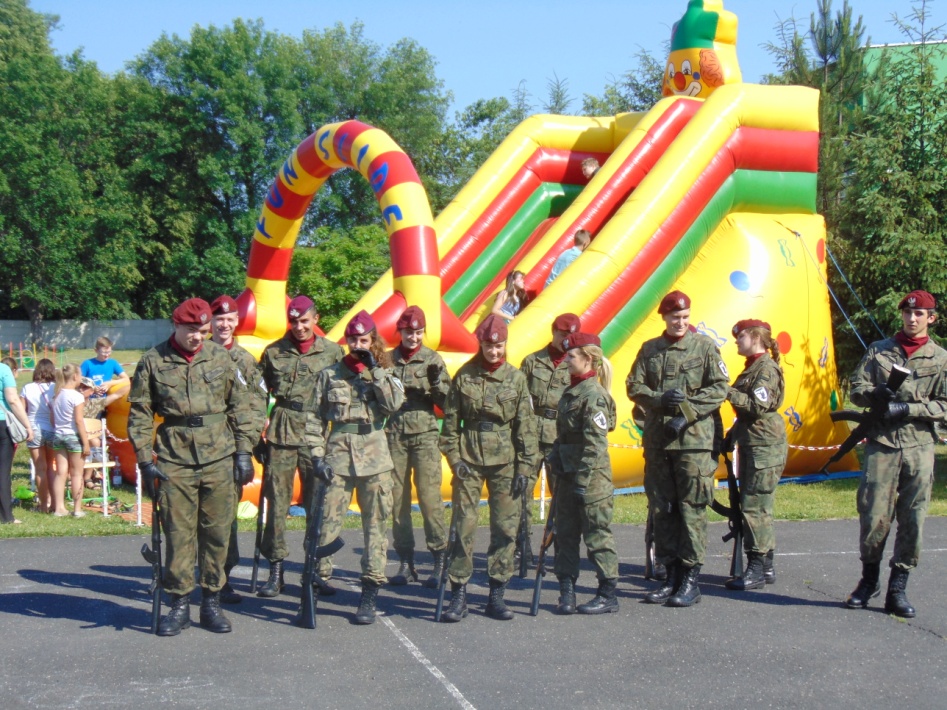 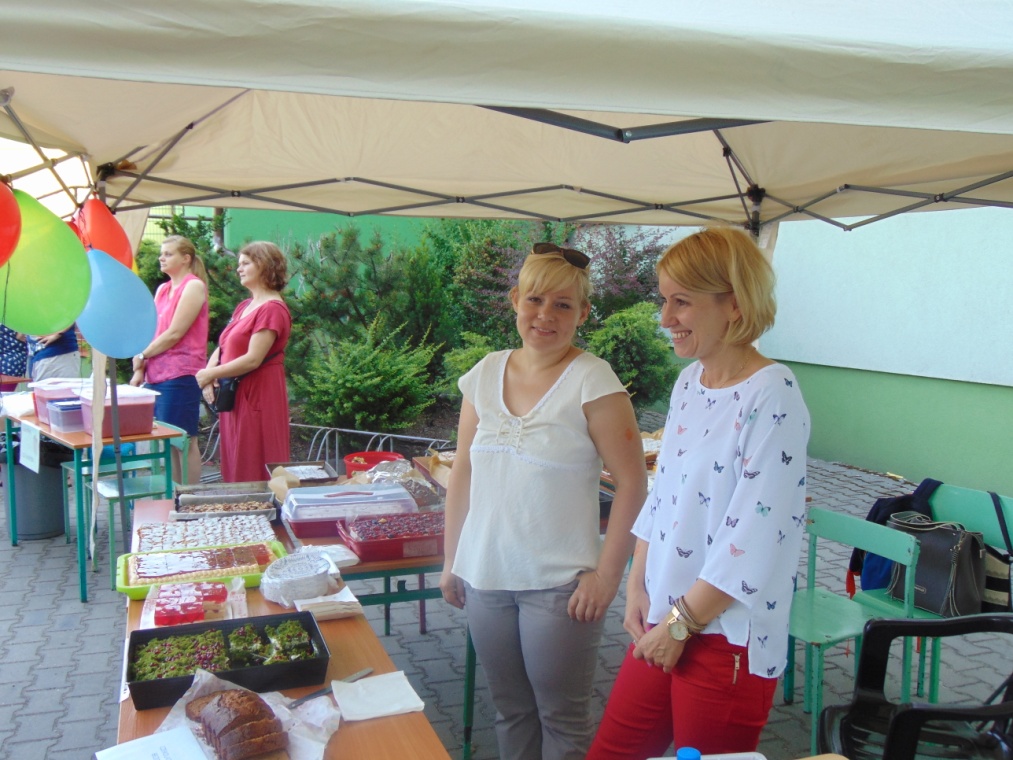 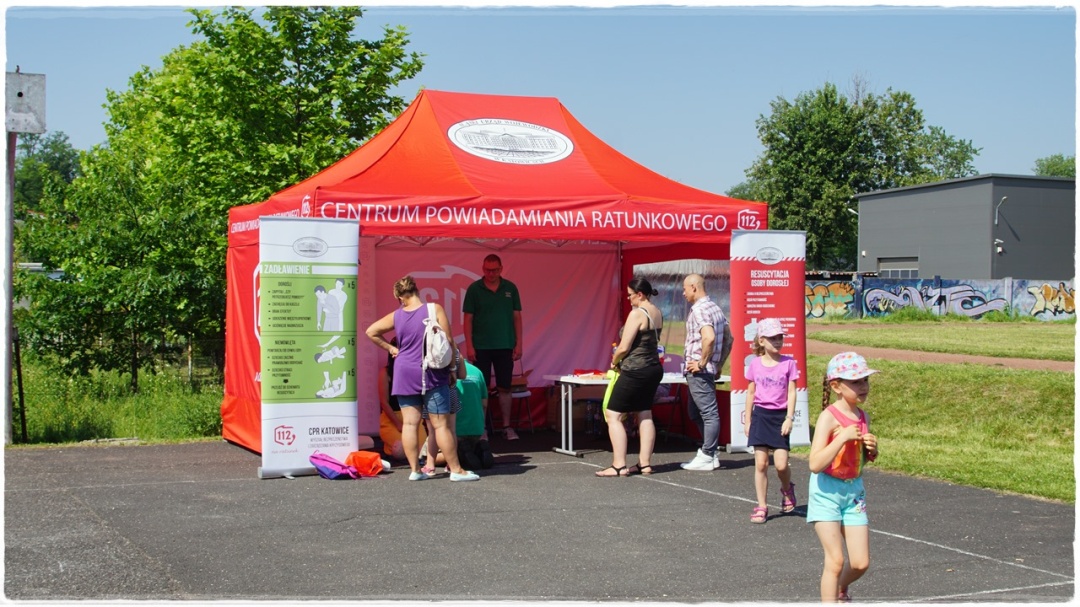 Współorganizacja KNUROWSKICH DNI INTEGRACJI
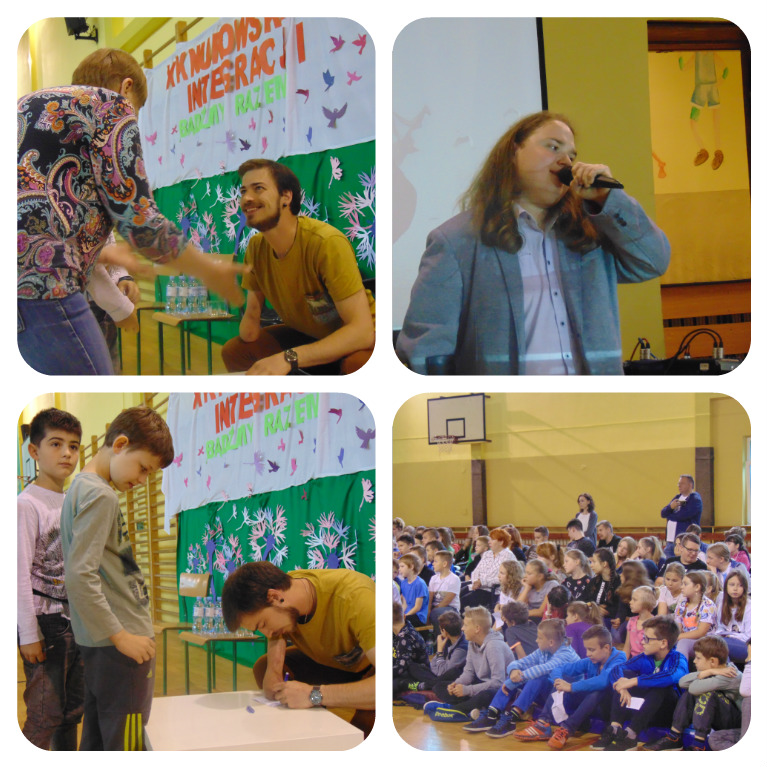 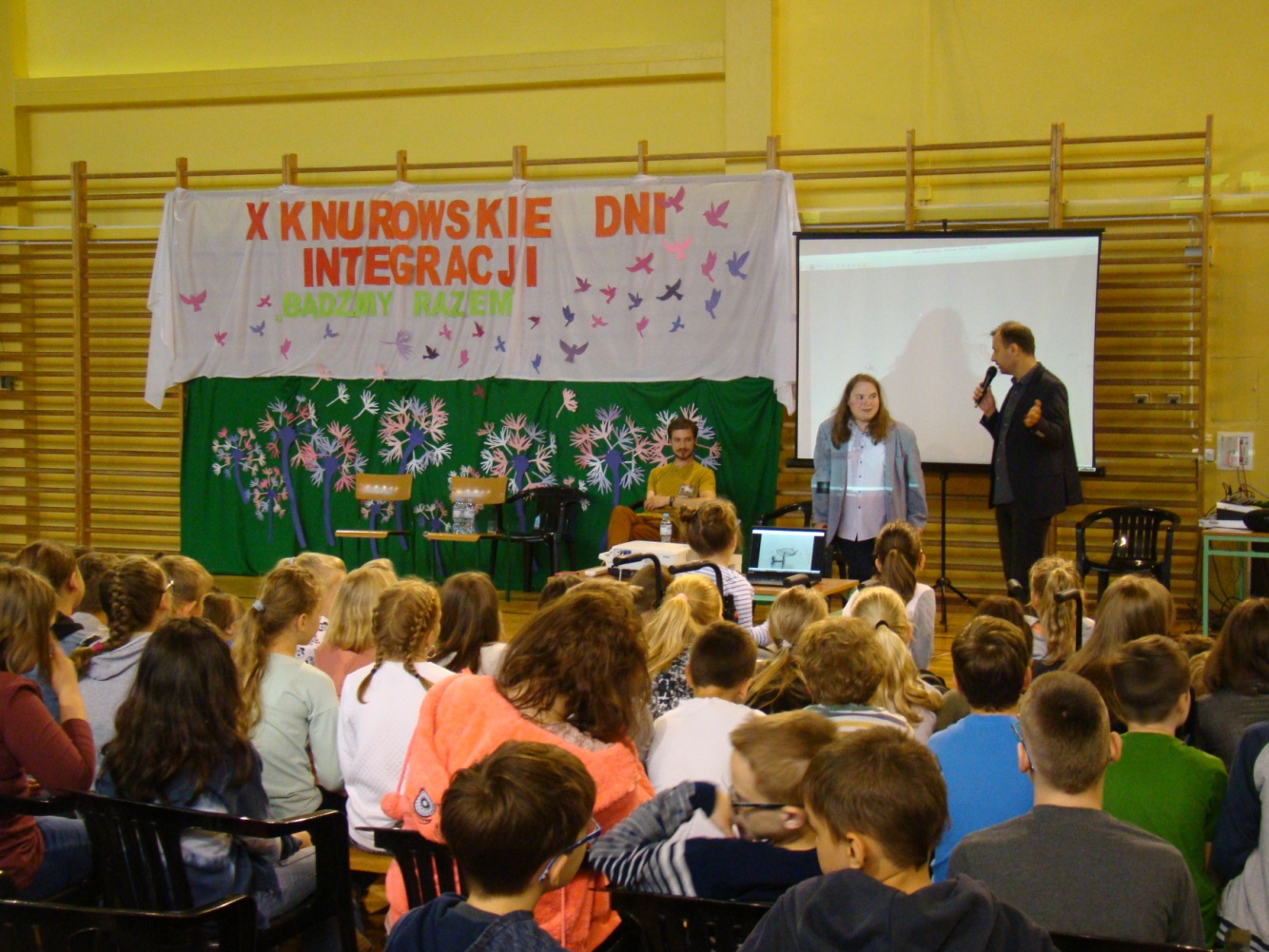 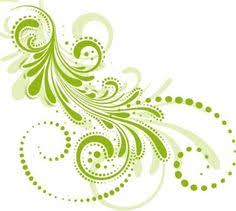 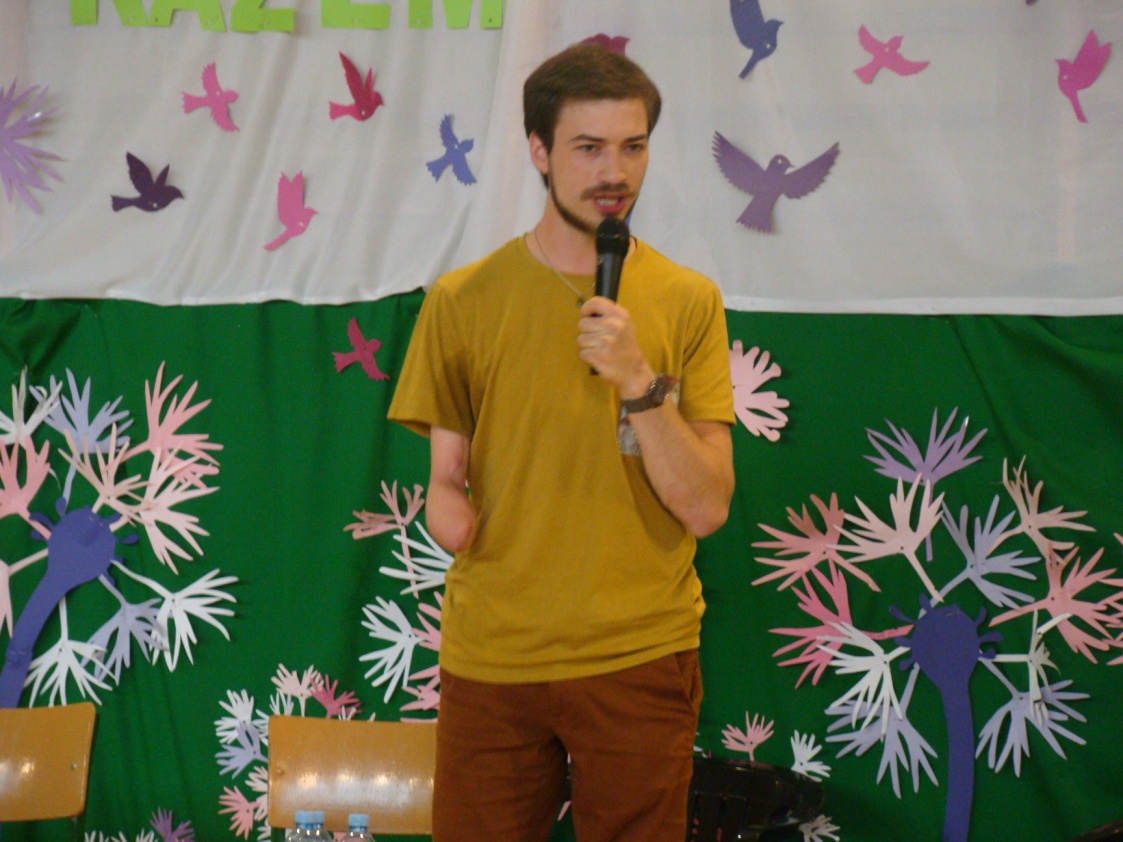 Organizowanie konkursów powiązanych z tematyką promocji zdrowiaKONKURS KULINARNY „SMACZNIE, ZDROWO, KOLOROWO”
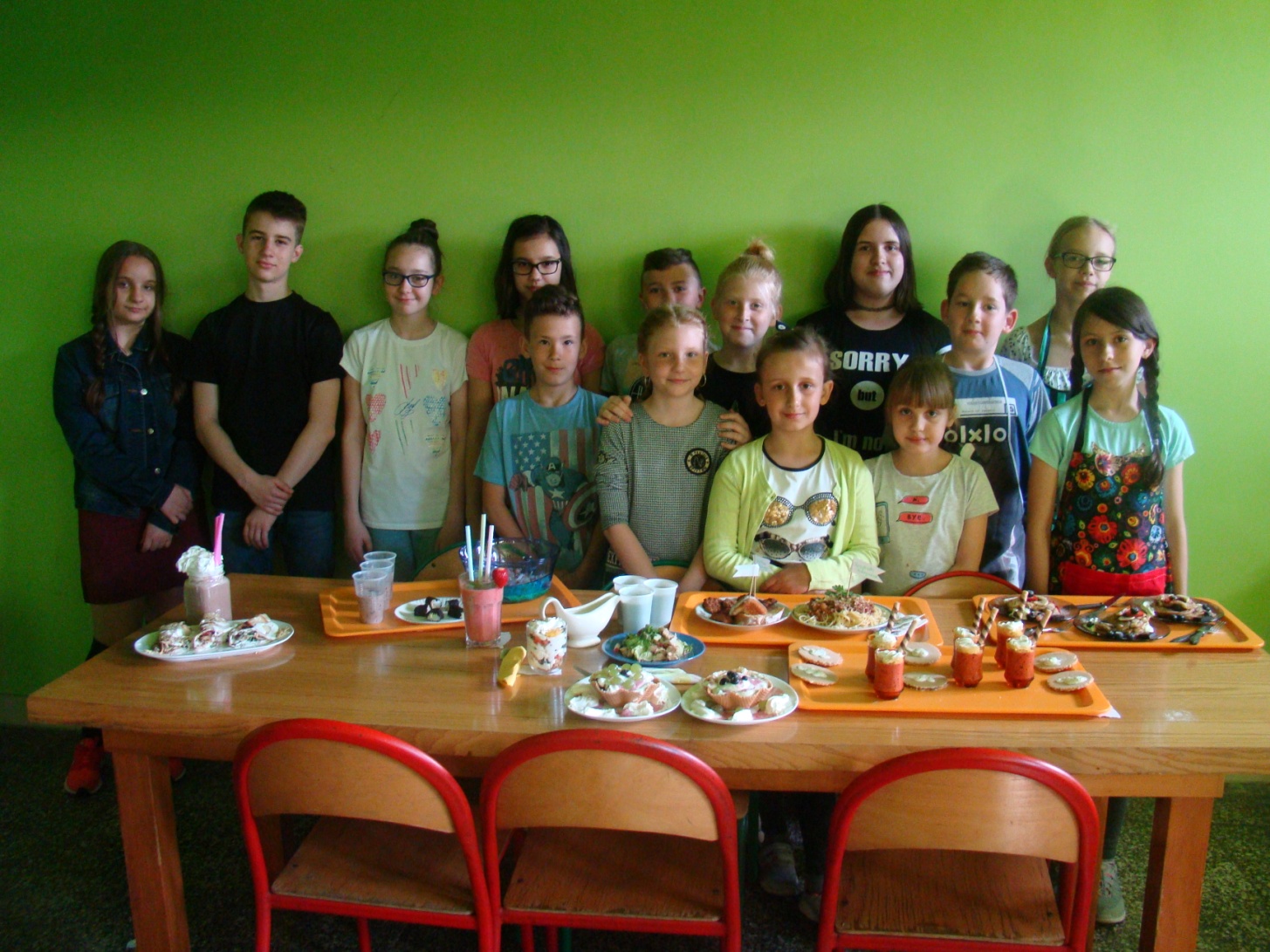 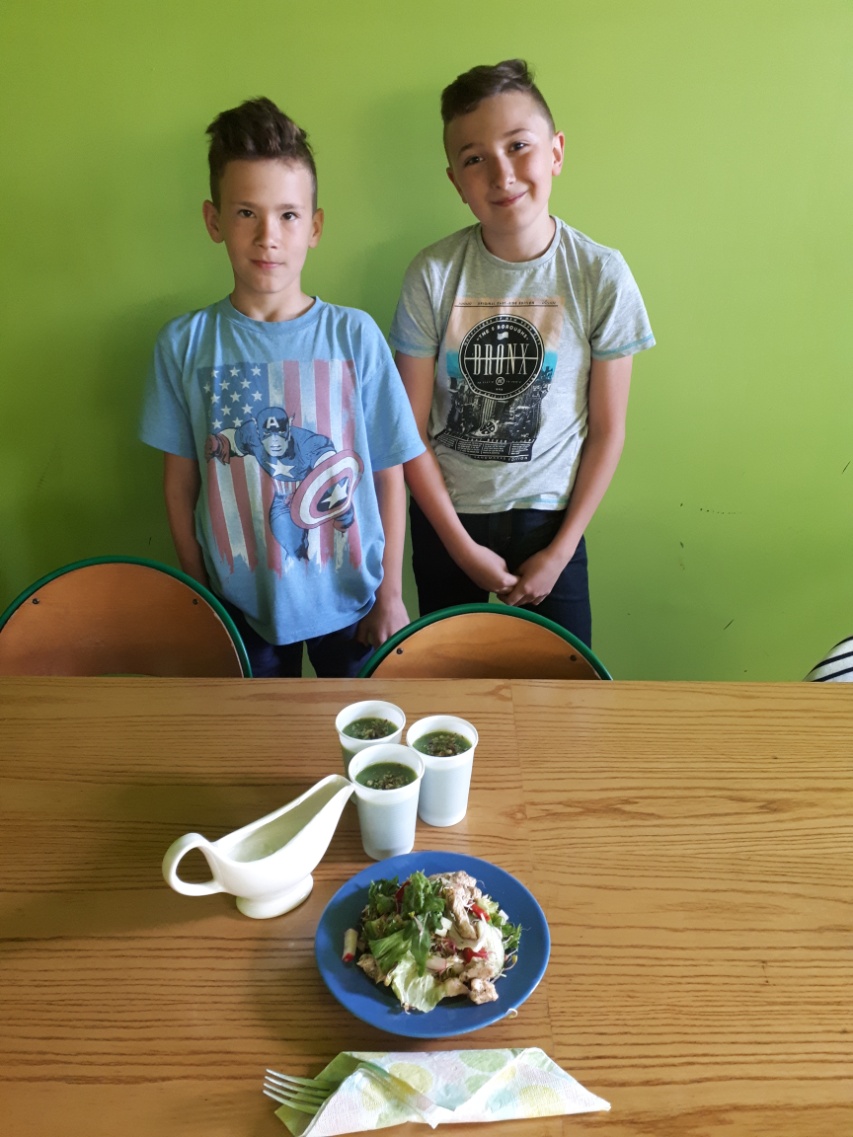 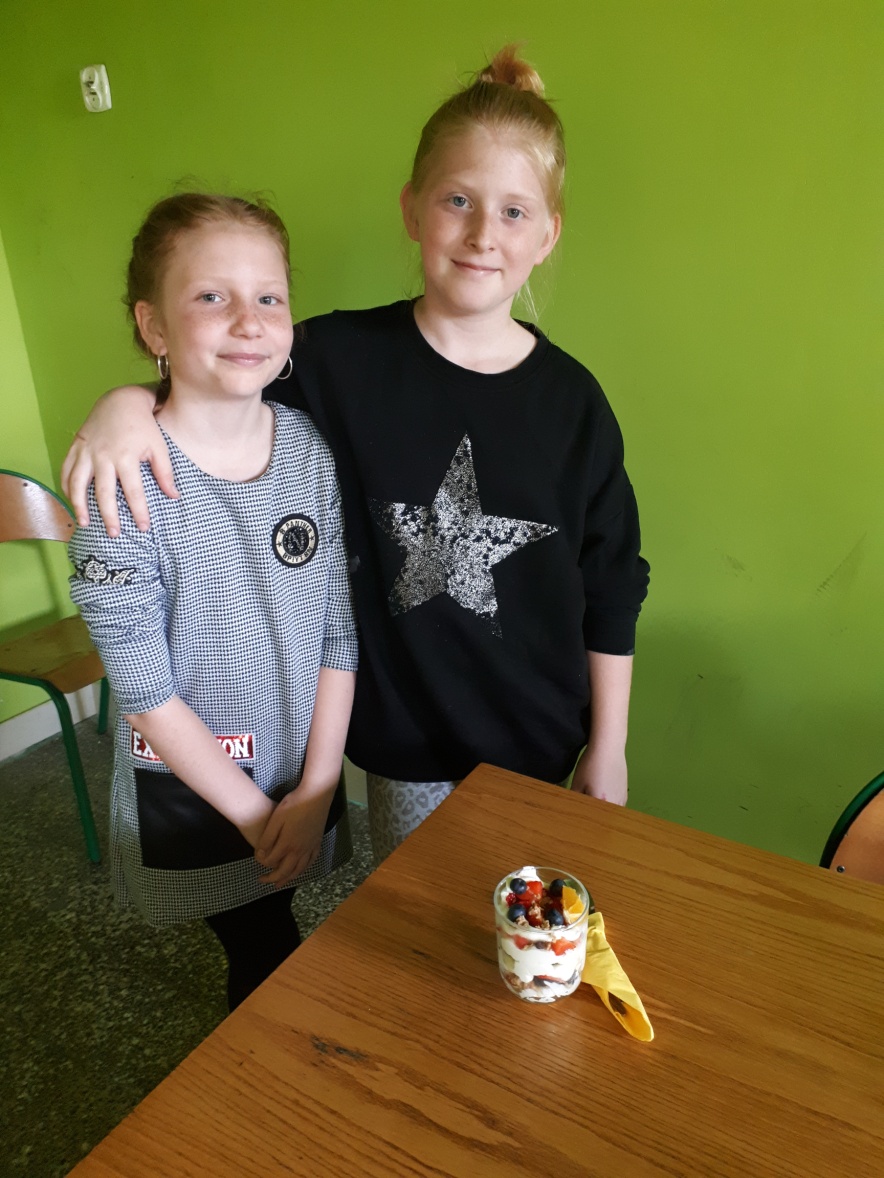 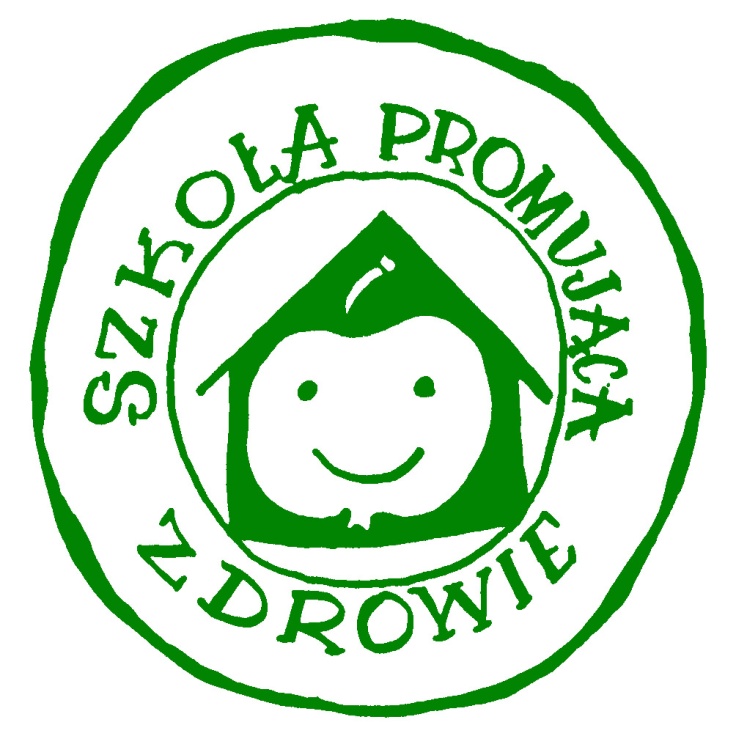 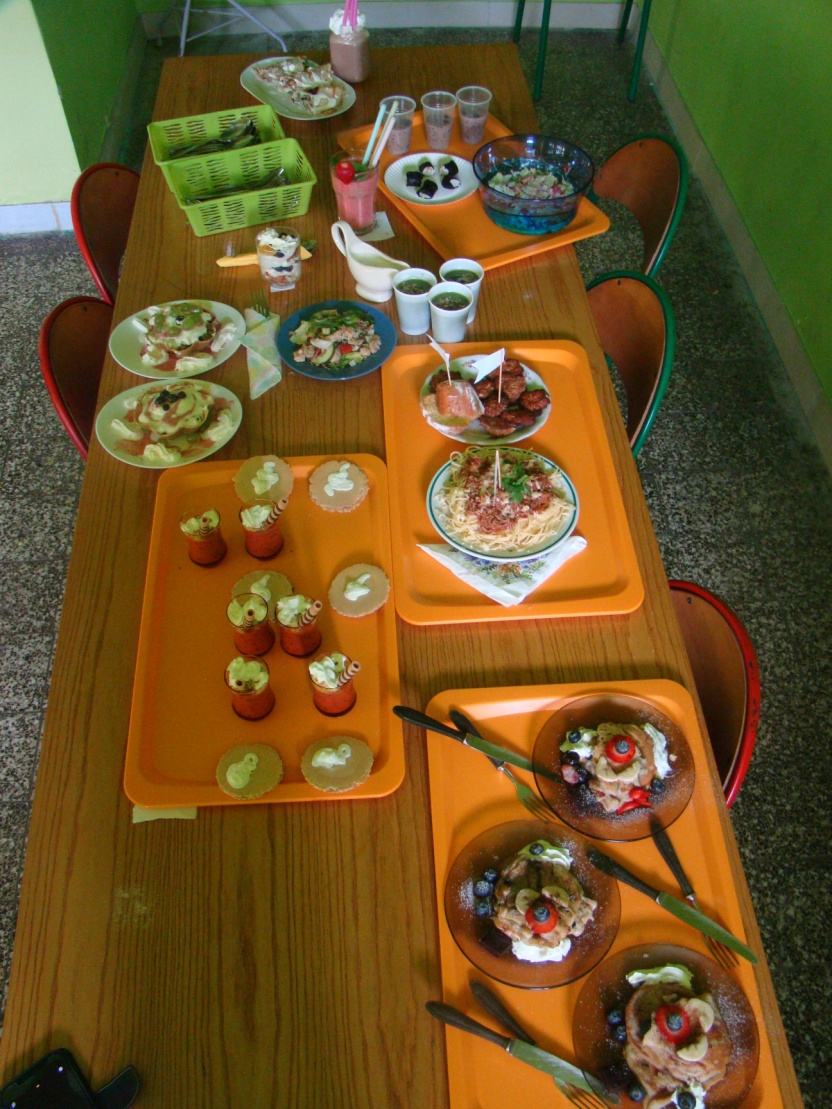 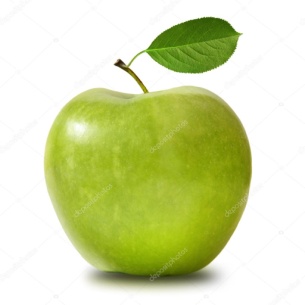 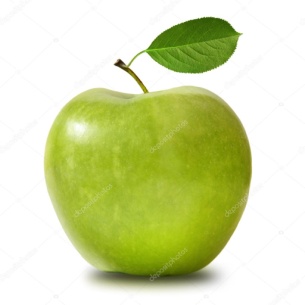 „Mam  Talent”
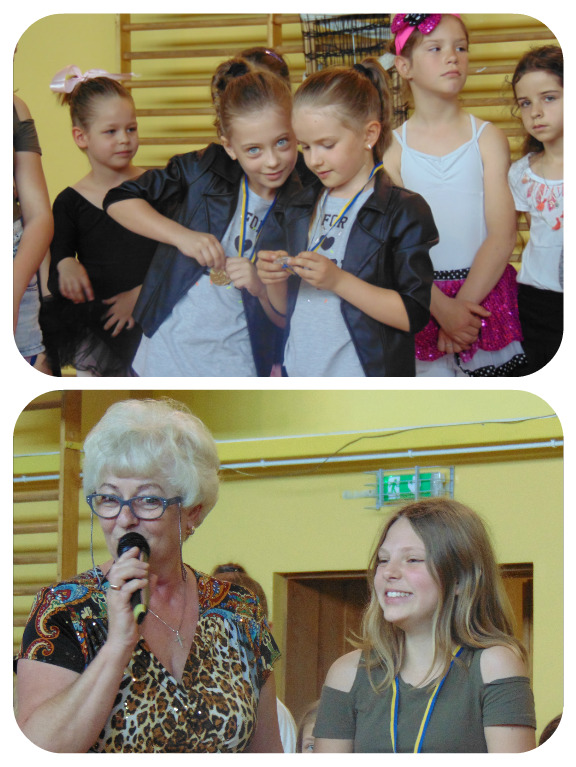 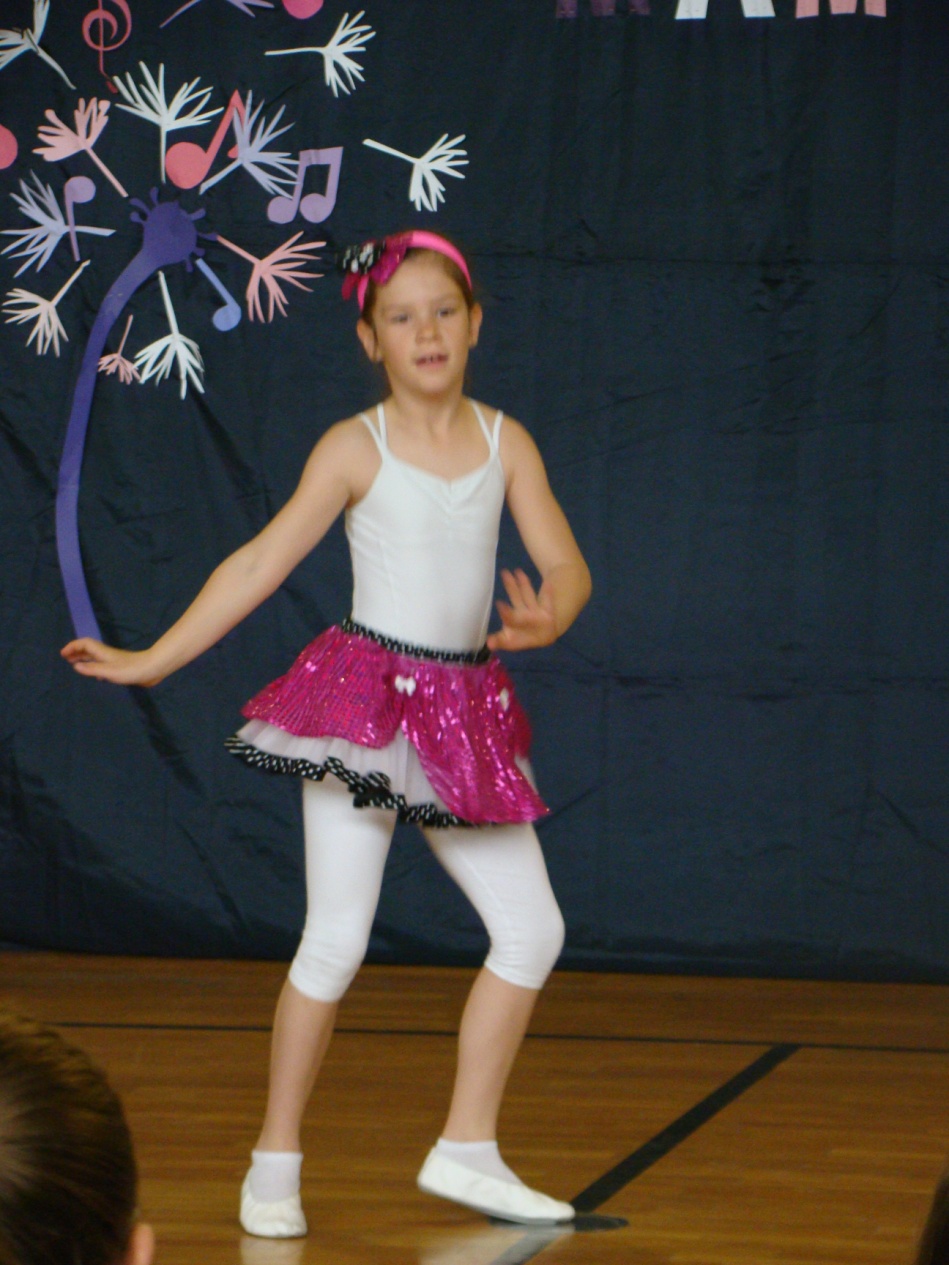 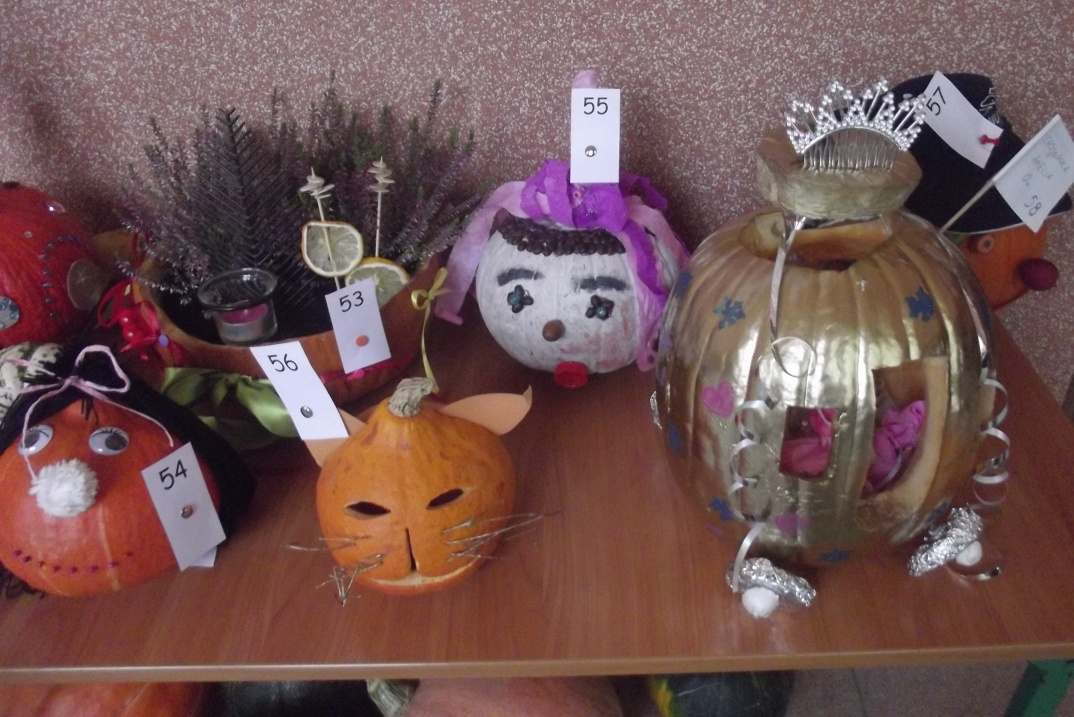 „Dynia żywi, dynia bawi, dynia zdrowie nam poprawi”
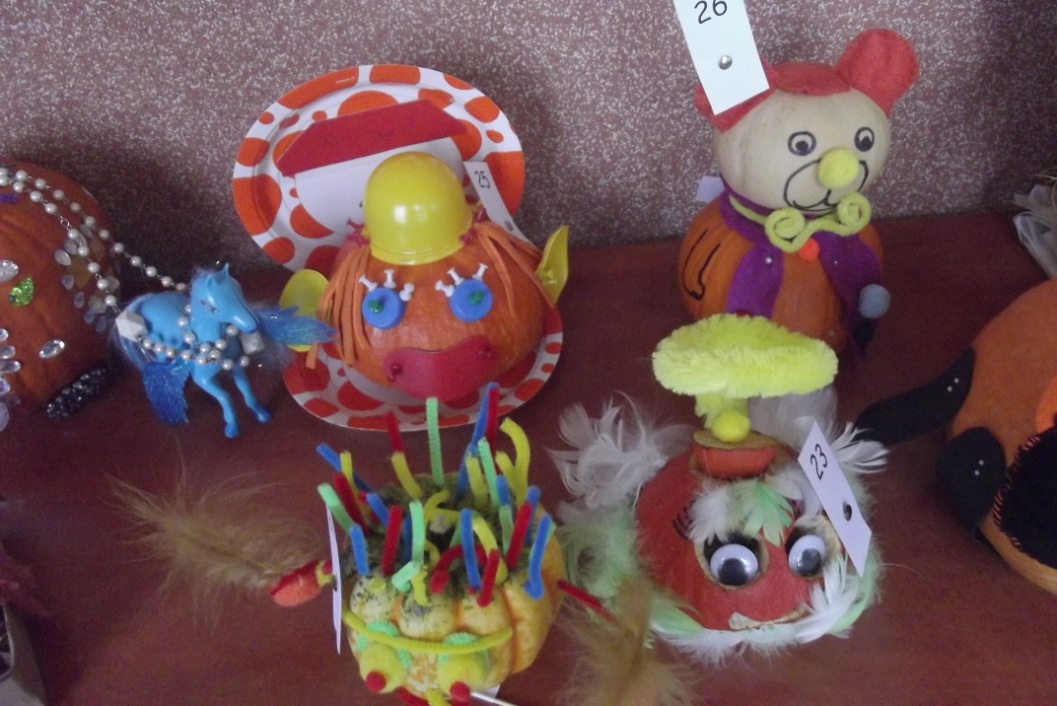 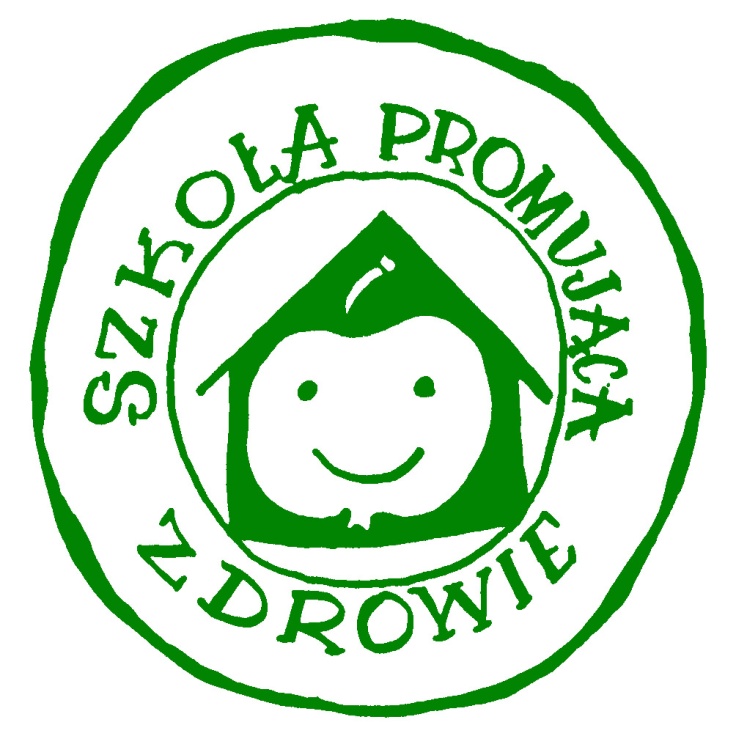 Kształtowanie postaw prozdrowotnych uczniów„Europejski dzień przywracania czynności serca”
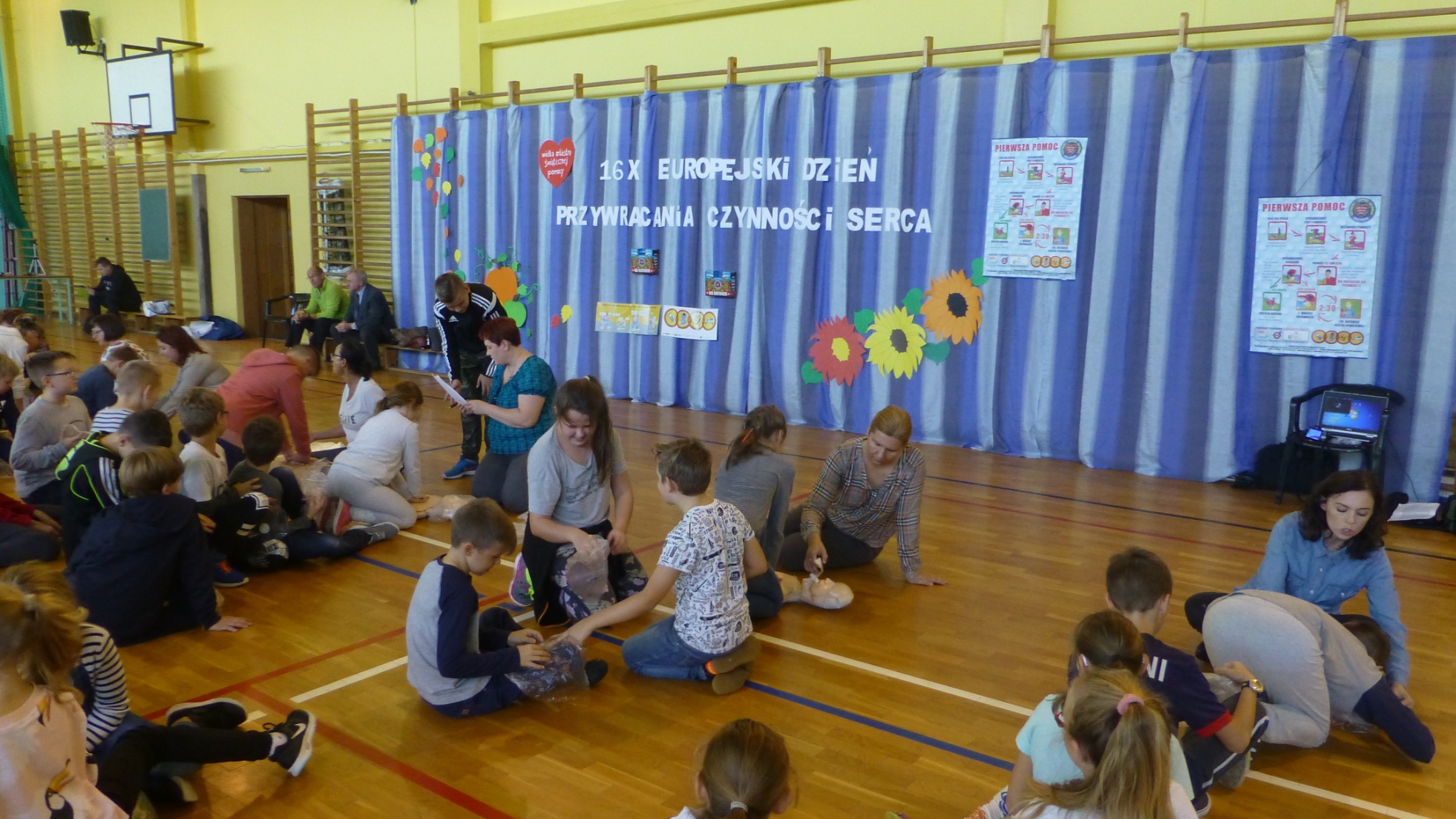 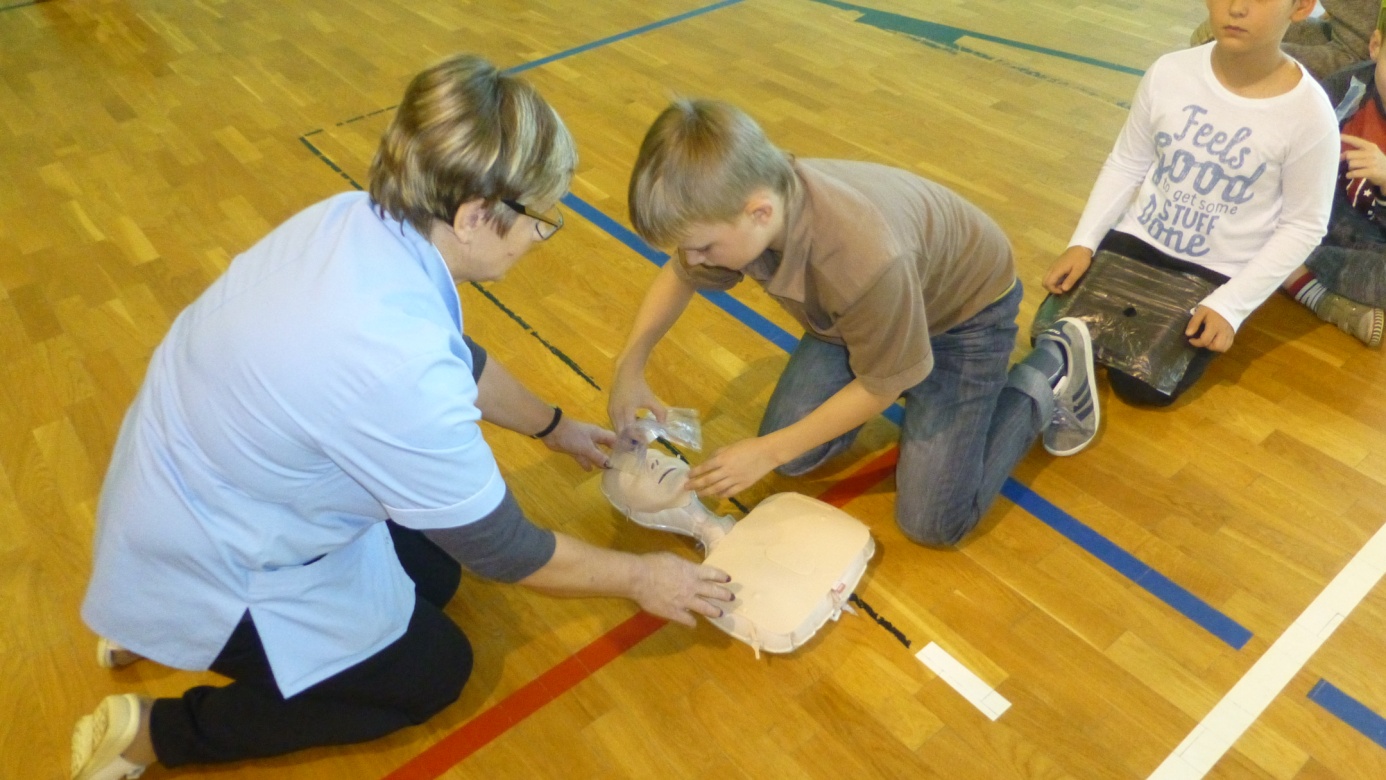 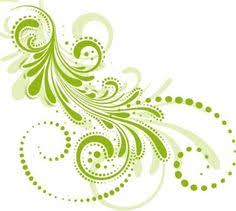 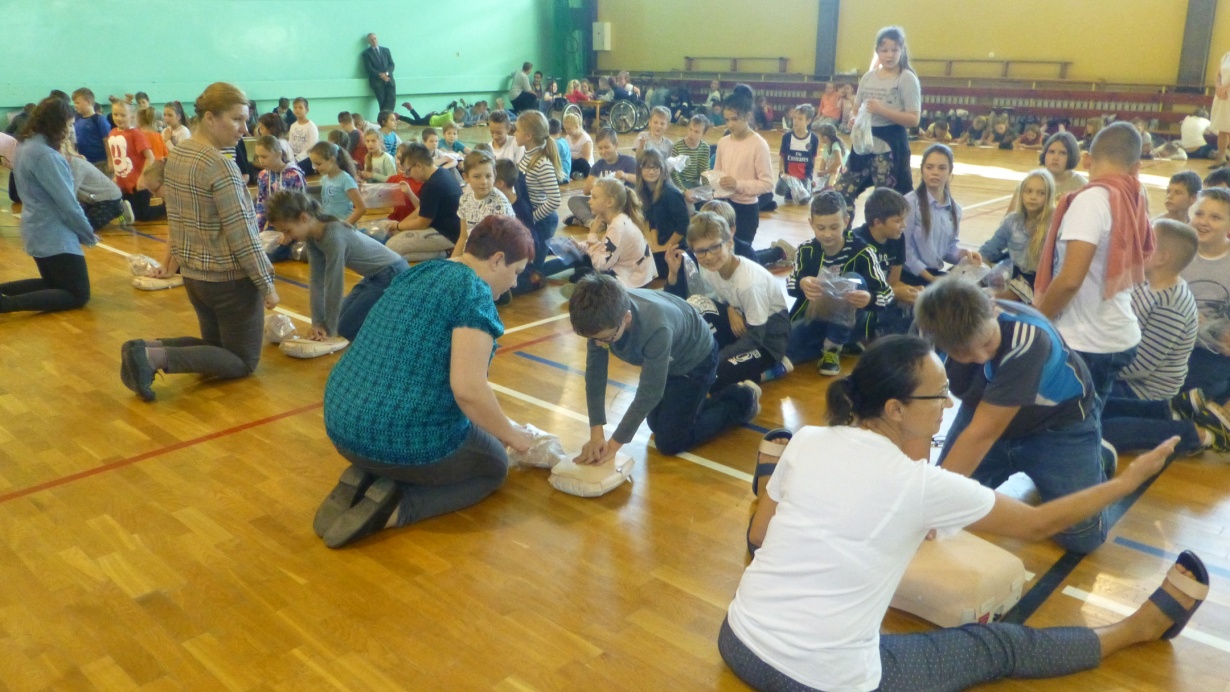 MATERIAŁY WYKORZYSTANE                    W PREZENTACJI● B.Woynarowska (red.) (2016), Szkoła Promująca Zdrowie. Poradnik dla szkól i osób wspierających ich działania w zakresie promocji zdrowia. ● materiały szkoleniowe ROM-E Metis w Katowicach● https://www.metis.pl/zdrowie/
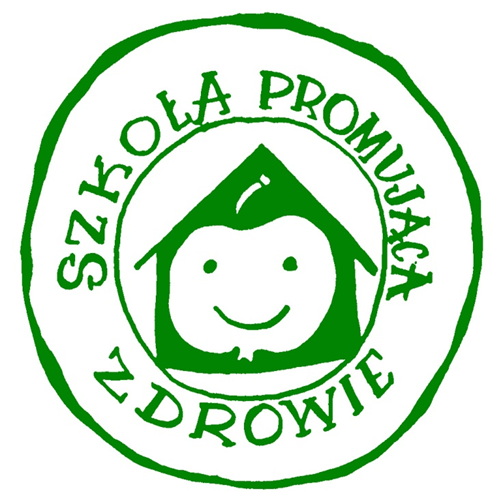 DZIĘKUJEMY ZA UWAGĘ!
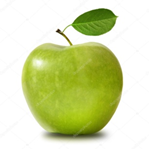 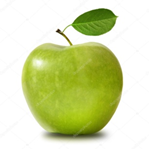 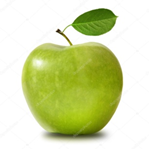 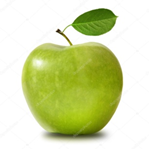